GI-Learner
A project to develop geospatial thinking learning lines in secondary schools
Michaela Lindner-Fally
Teacher geography and economics – BORG Oberndorf, Salzburg
michaela@fally.at
Luc Zwartjes
Teacher geography – Sint-Lodewijkscollege Brugge
Lecturer Ghent University, Geography Department
Pedagogic advisor geography West-Flanders
Luc.zwartjes@ugent.be
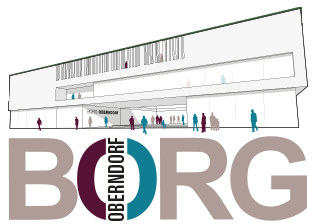 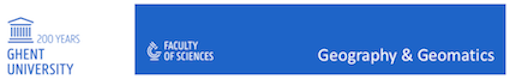 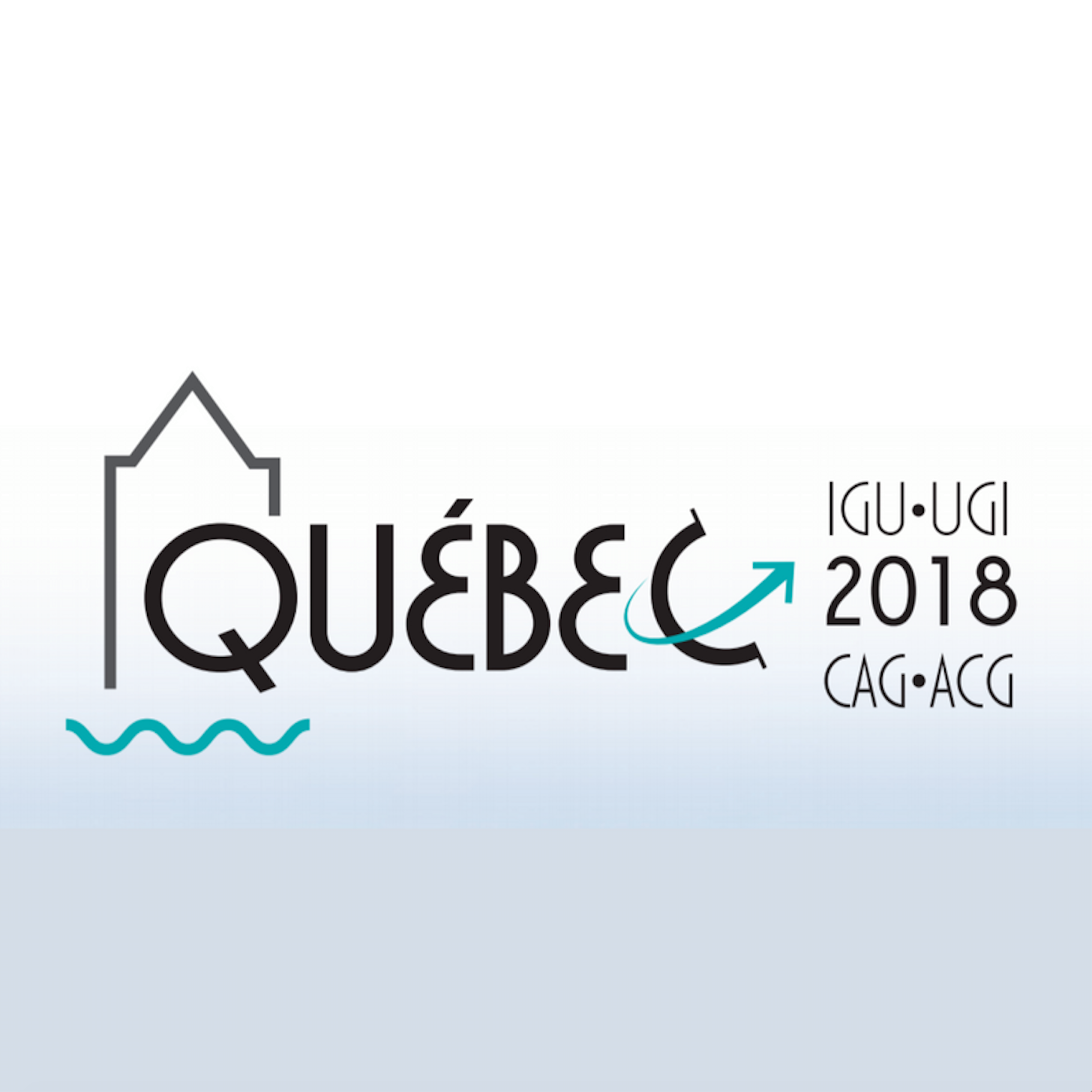 7 August 2018
The situation
Literature Review
schools nowadays generally have better ICT equipment   
Cloud-based developments  
bring their own devices  
more openly available data 
Web-based platforms reduced / no costs 
networking and communities encouraged and available
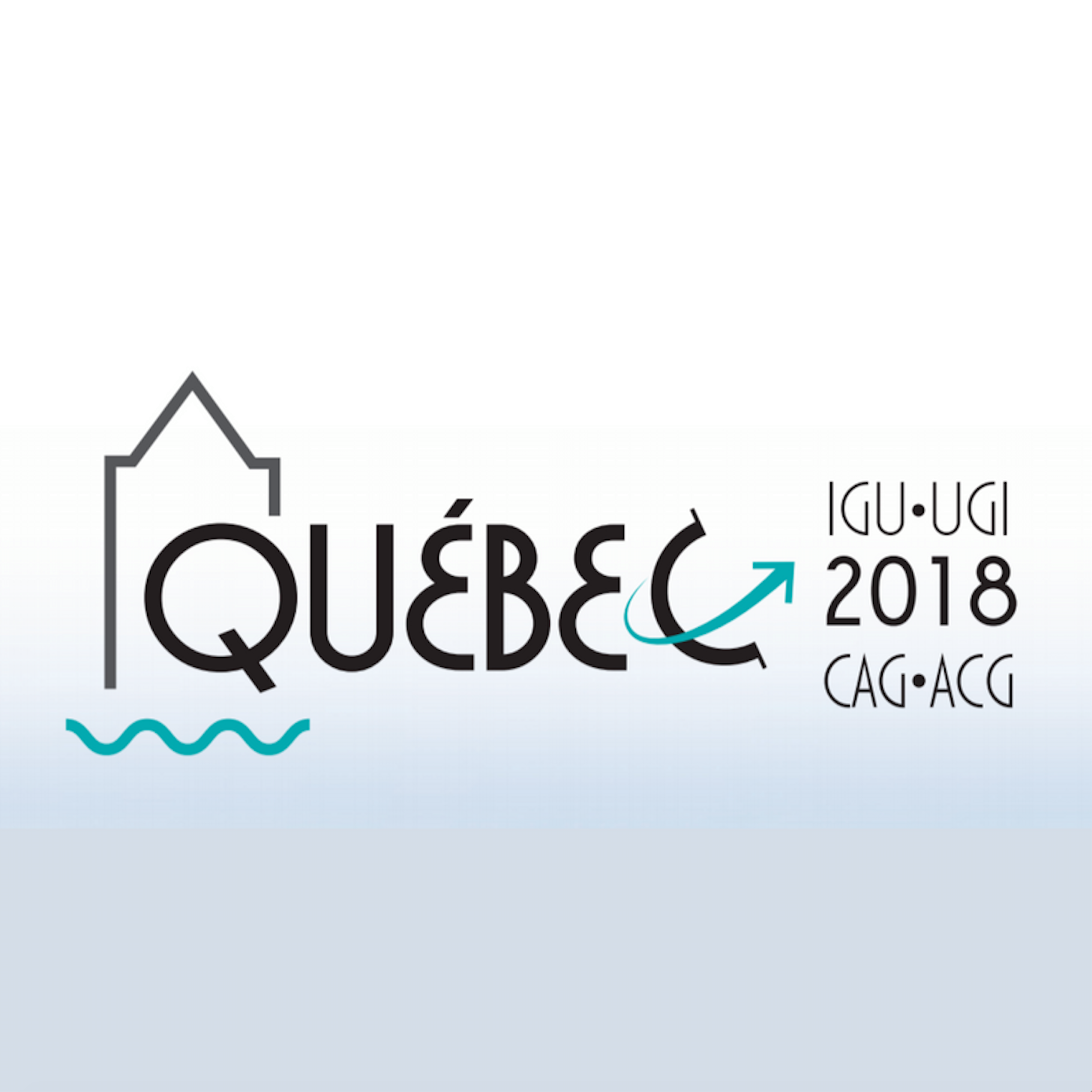 7 August 2018
The situation
Literature Review
Content already exists …
iGuess   www.iguess.eu
I-Use  www.i-use.eu 
EduGIS  www.edugis.nl, www.edugis.pl
PaikkaOppi learning environment   http://www.paikkaoppi.fi/

…but it is not structured or coordinated by age …
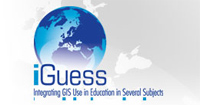 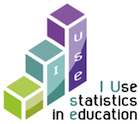 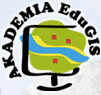 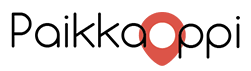 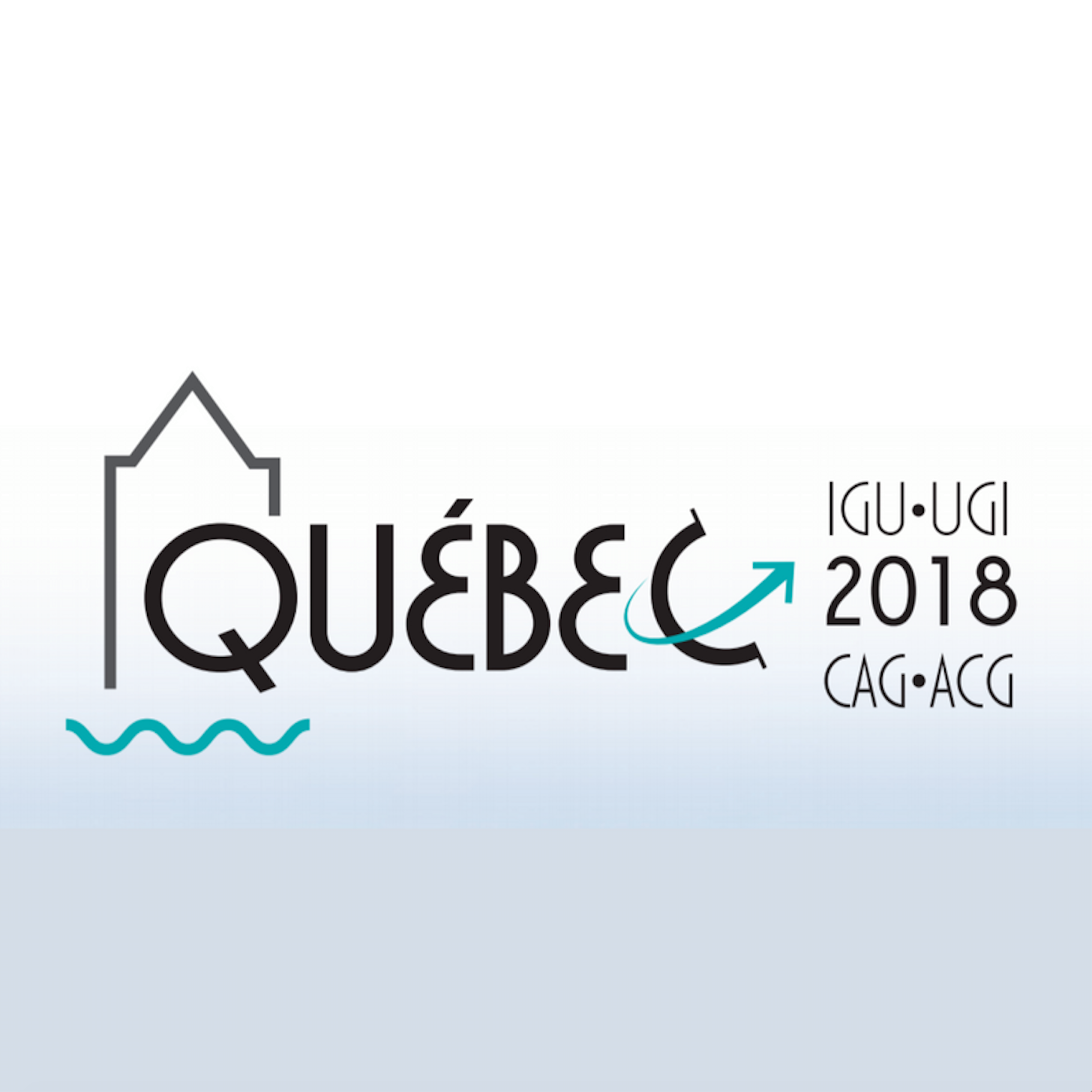 7 August 2018
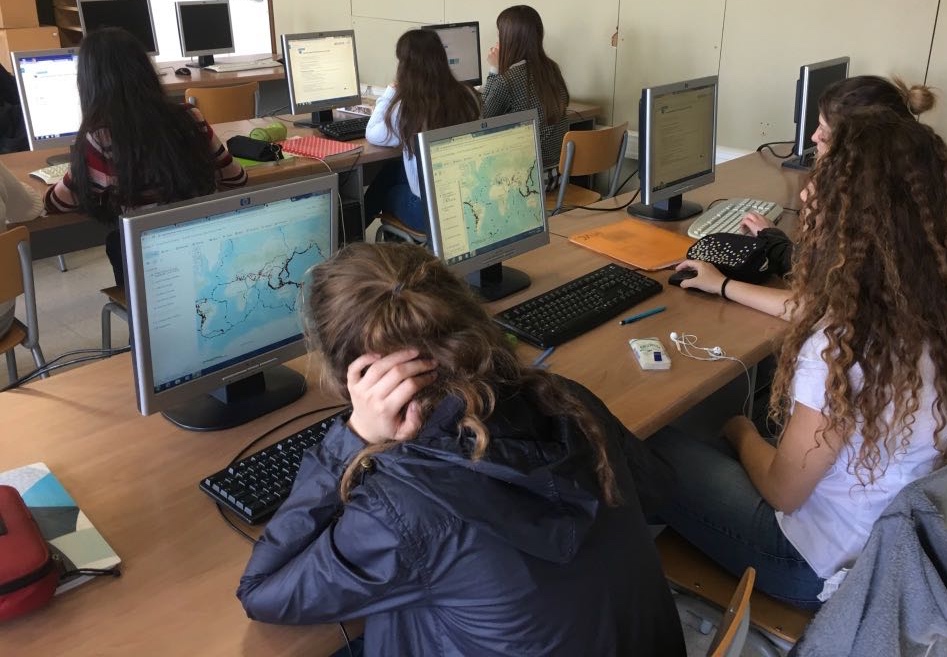 Literature Review
What is still blocking it?
Bednarz and van der Schee  (2006) 
 
GIS not a compulsory item in teacher training
Taught by non-specialists
Curriculum not include GIS
non-availability of data and easy-to-use software.
Attitudes of teachers difficult to persuade
Why spatial thinking?
Geo-ICT is part of the digital economy: innovation, jobs European competitiveness. 
GI is part of everyday life (GPS, navigation systems, marketing…). 
Spatial thinking a distinct, basic and essential skill like language, mathematics and science. 
European Reference Framework: Part of the KEY COMPETENCES FOR LIFELONG LEARNING
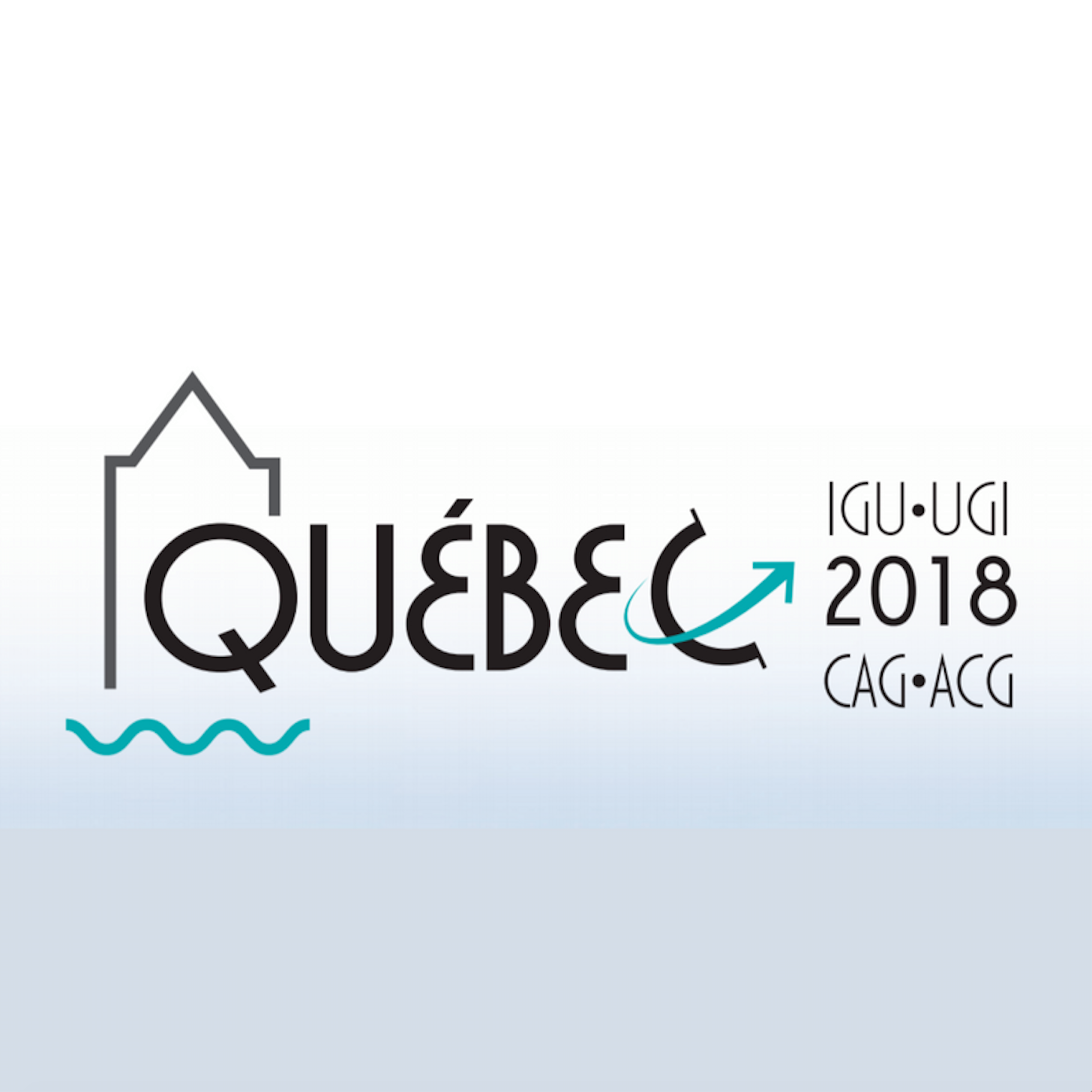 7 August 2018
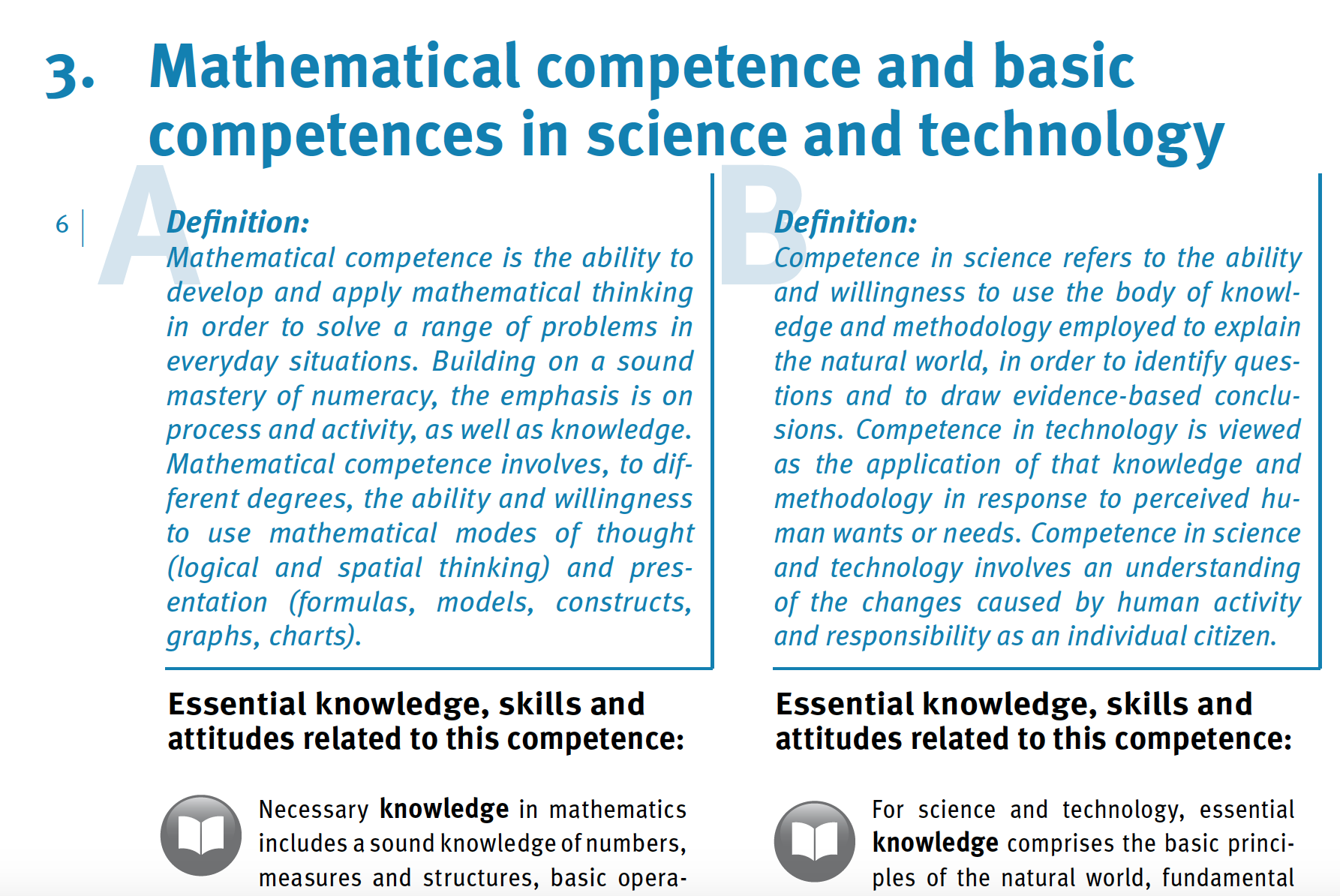 https://publications.europa.eu/en/publication-detail/-/publication/5719a044-b659-46de-b58b-606bc5b084c1/language-en/format-PDF/source-71624064
The idea
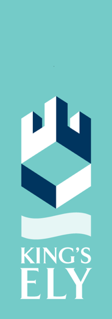 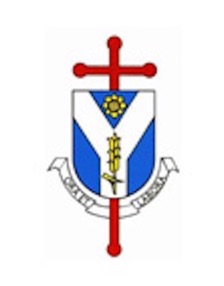 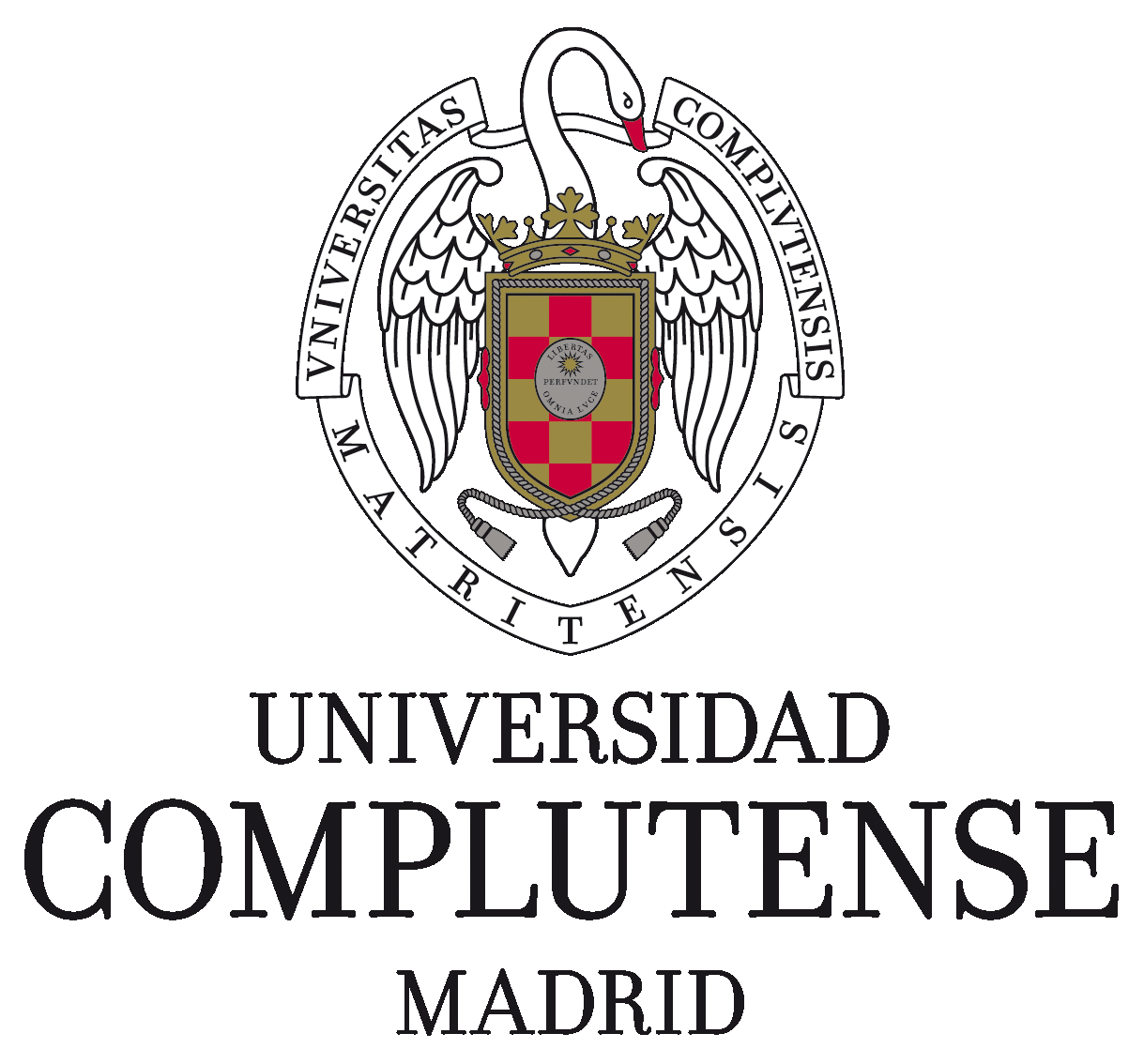 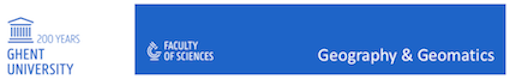 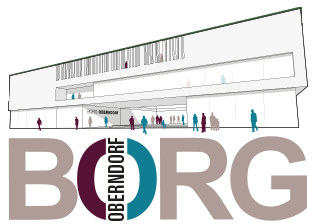 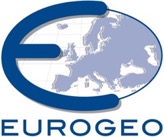 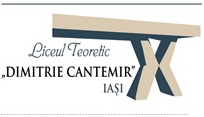 Aims
Need to support teachers: implement learning progression lines for spatial thinking in secondary schools, using GIScience.
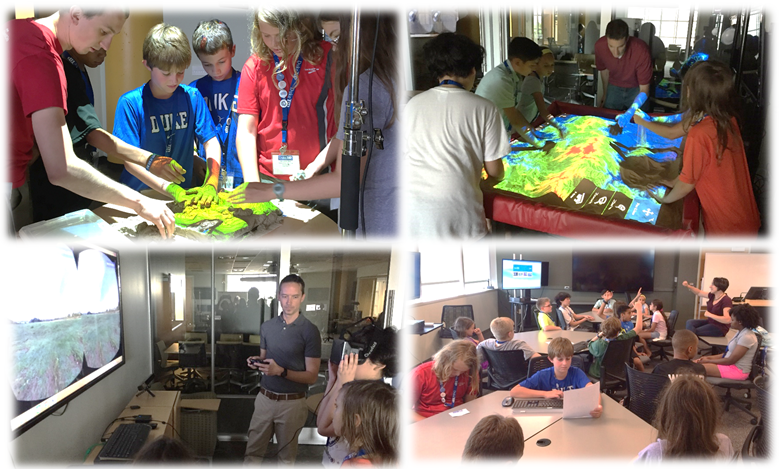 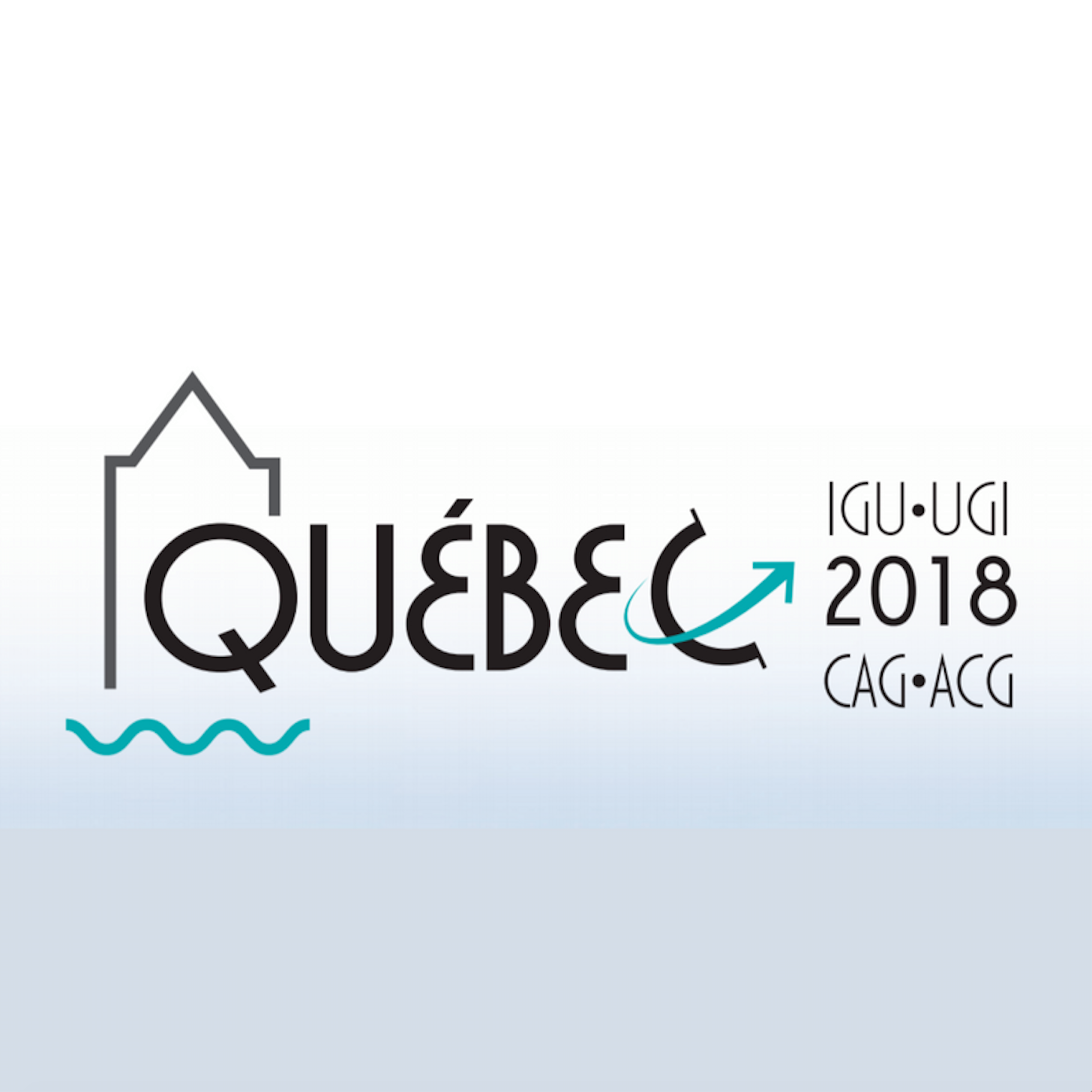 https://cnr.ncsu.edu/geospatial/wp-content/uploads/sites/12/2015/08/DukeTIPCollage.png
7 August 2018
Action steps
summarize literature   report 
define geospatial thinking competencies
create learning lines & translating them into learning objectives, teaching and learning materials for the whole curriculum (K7 to K12)
develop an evaluative tool to analyze the impact and pupils’ feedback
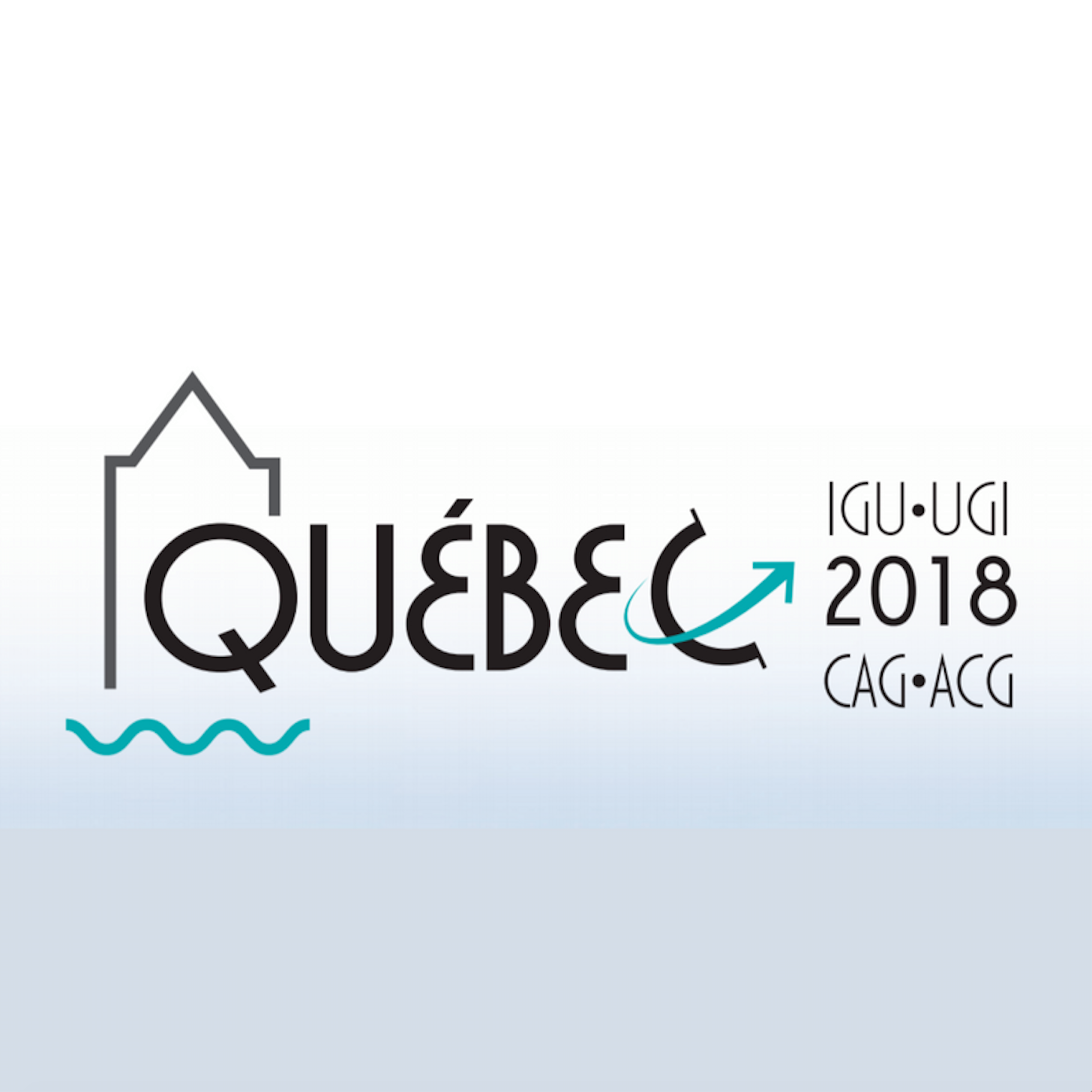 7 August 2018
Spatial thinking is …..
Literature Review
traditionally linked to spatial visualization, orientation, spatial perception and mental rotation
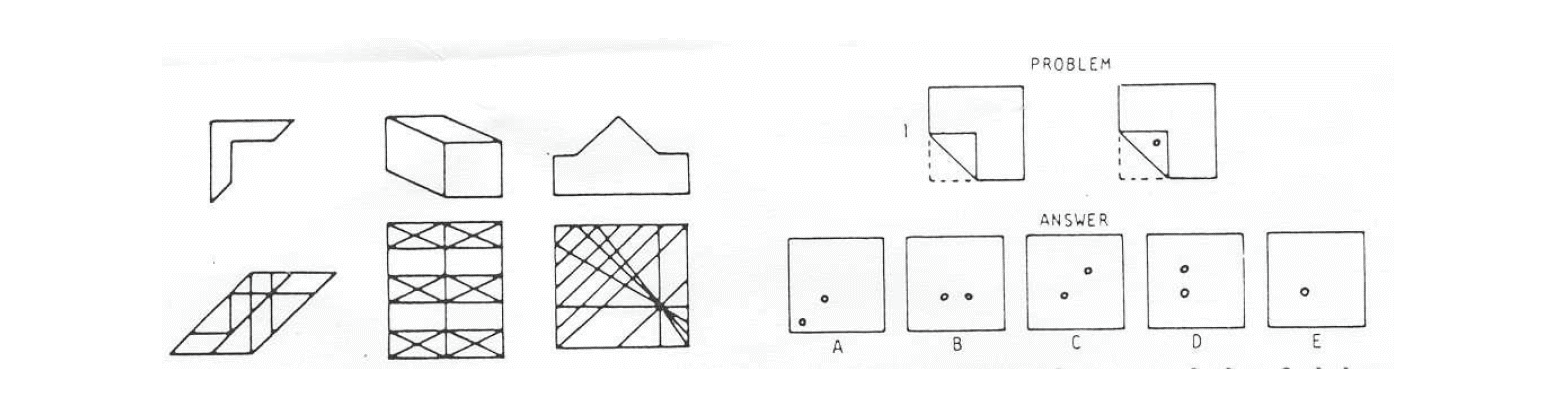 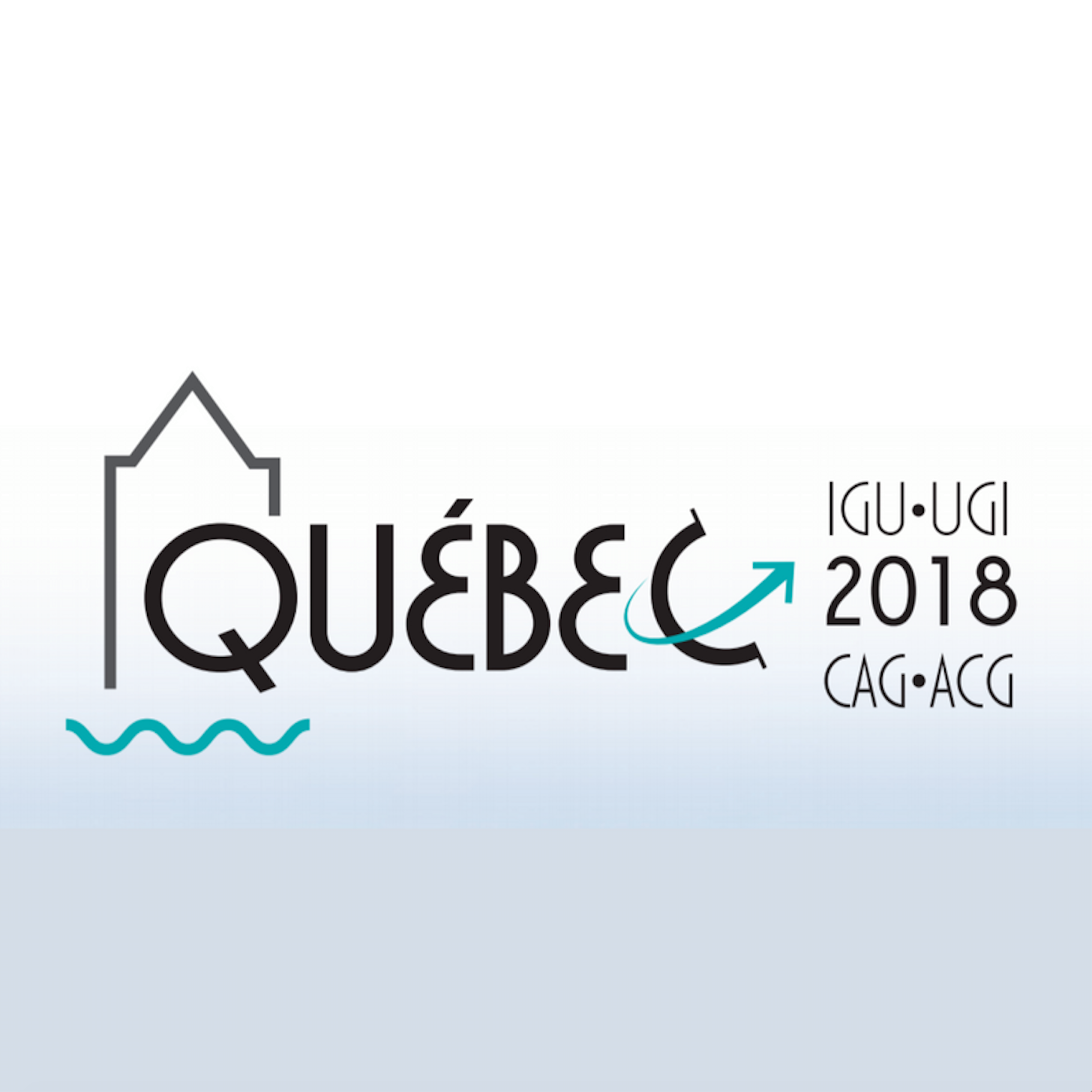 7 August 2018
Geospatial thinking is even more…
Literature Review
Geospatial is not simply about visualization and relationships (Wang et al. 2014), it implies 
manipulation 
interpretation and 
explanation of information (Baker et al. (2015)
	.... at different geographic scales
Baker, T.R., Battersby, S., Bednarz, S.W., Bodzin, A.M., Kolvoord, B., Moore, S., Sinton, D. and Uttal, D., 2015. A research agenda for geospatial technologies and learning. Journal of Geography, 114(3), pp.118-130.
Wang, H.S., Chen, Y.T. and Lin, C.H., 2014. The learning benefits of using eye trackers to enhance the geospatial abilities of elementary school students. British Journal of Educational Technology, 45(2), pp.340-355.
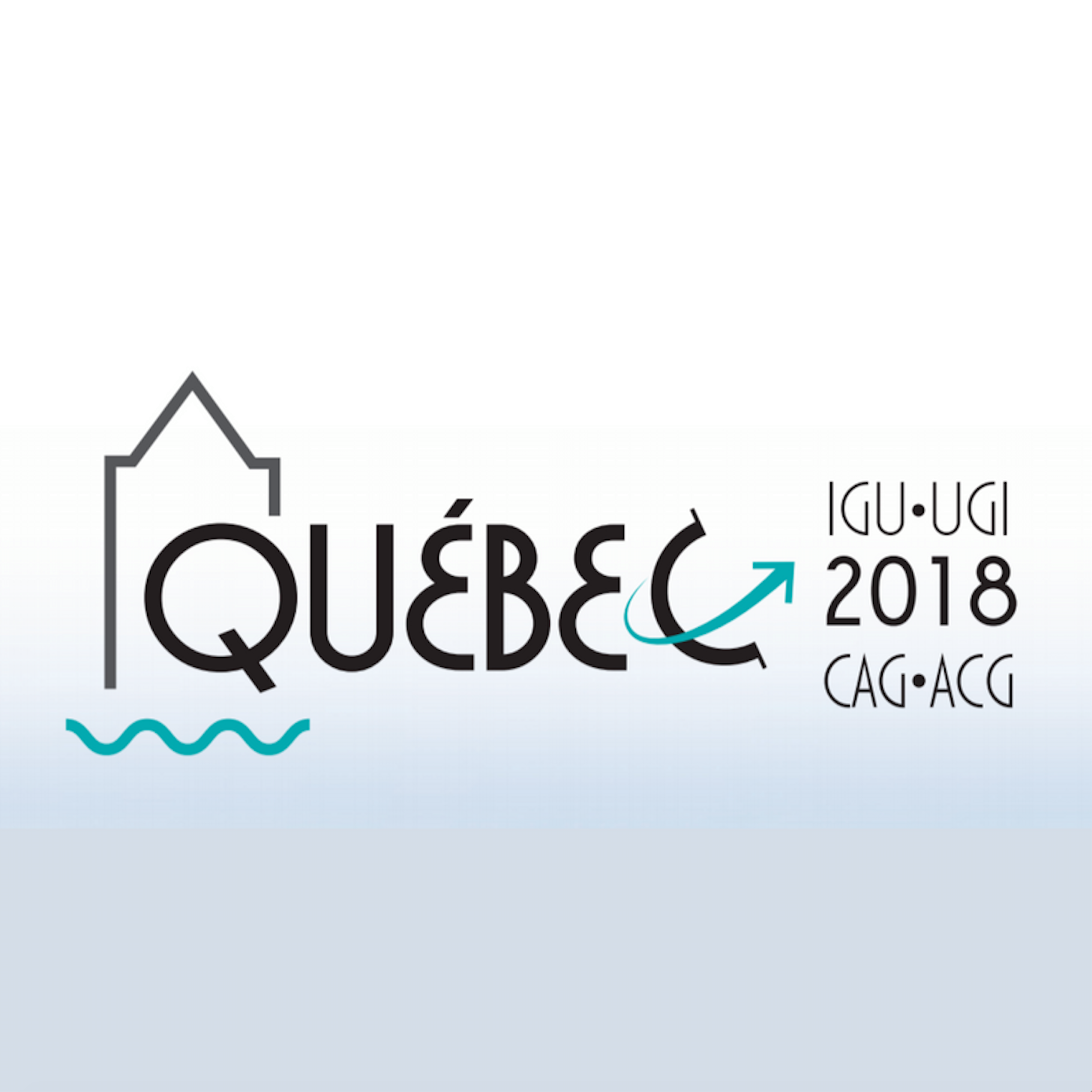 7 August 2018
Geospatial thinking is even more …
Literature Review
not a single ability but comprises of a collection of different skills (Bednarz & Lee, 2011)
the ability to study the characteristics and the interconnected processes of nature and human impact in time and at appropriate scale (Kerski 2008)
Bednarz, R.S. and Lee, J., 2011. The components of spatial thinking: empirical evidence. Procedia-Social and Behavioral Sciences, 21, pp.103-107.
Kerski, J.J., 2008. The role of GIS in Digital Earth education. International Journal of Digital Earth, 1(4), pp.326-346.
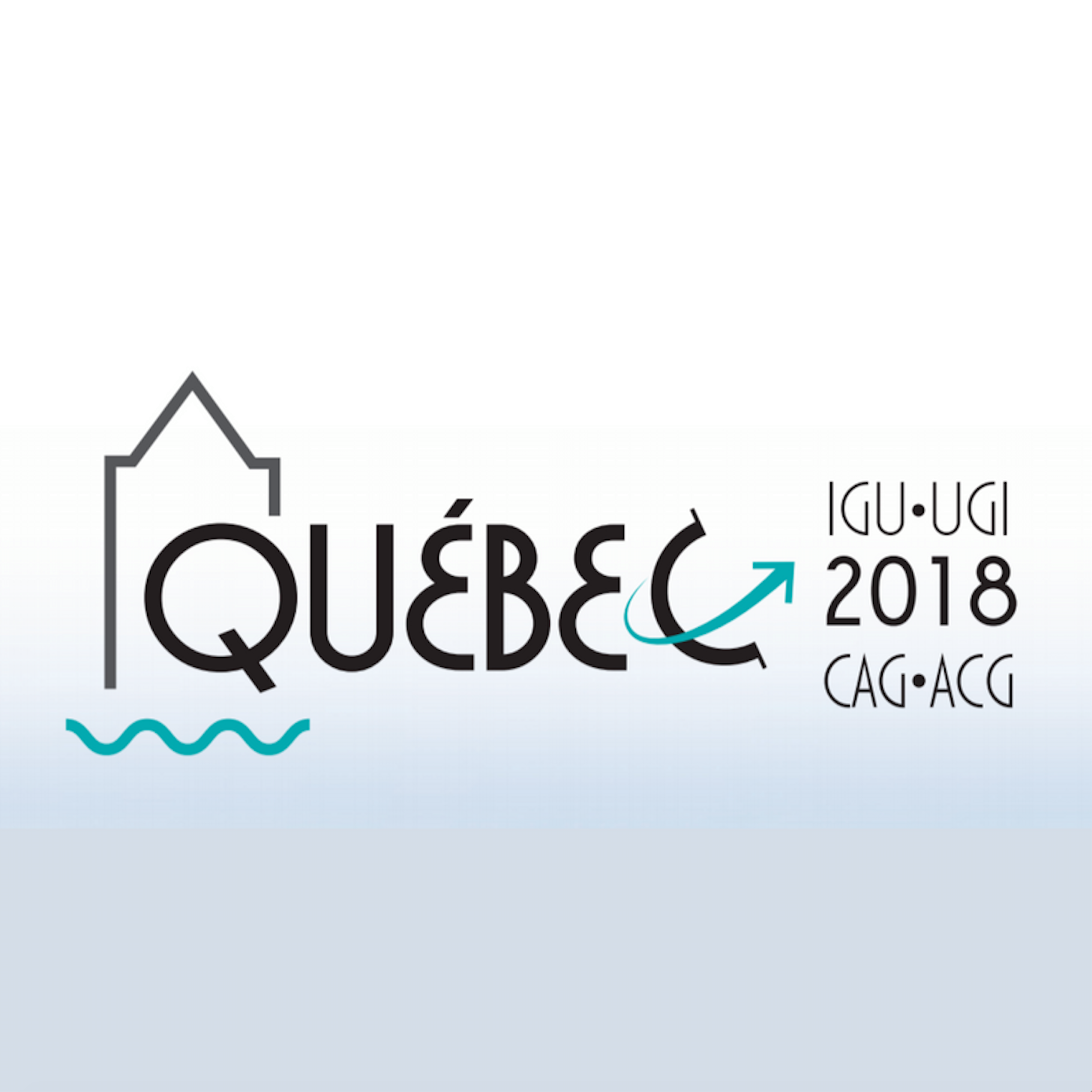 7 August 2018
[Speaker Notes: Bednarz and Lee (2011) conclude in their spatial thinking ability test (STAT) that spatial thinking is not a single ability but comprised of a collection of different skills, whereby following spatial thinking components emerge: map visualization and overlay, identification and classification of map symbols (point, line, area), use of Boolean operations, map navigation and recognition of spatial correlation]
Literature Review
Geospatial thinking is even more: Geographic skills…
provide necessary tools and techniques to think spatially 
enable students to realise and interprete patterns, associations, and spatial order (National Geography Standard, 2012)
provide students with skills to respond to crucial scientific and social questions of the 21st century (Tsou and Yanow, 2010).
Geography Education Standards Project, 2012, Geography for Life – National Geography
Standards, Second edition, National Geographic Society, Washington D.C., 272 p.
Tsou, M.H. and Yanow, K., 2010. Enhancing general education with geographic information science and spatial literacy. URISA Journal, 22(2), 45-54
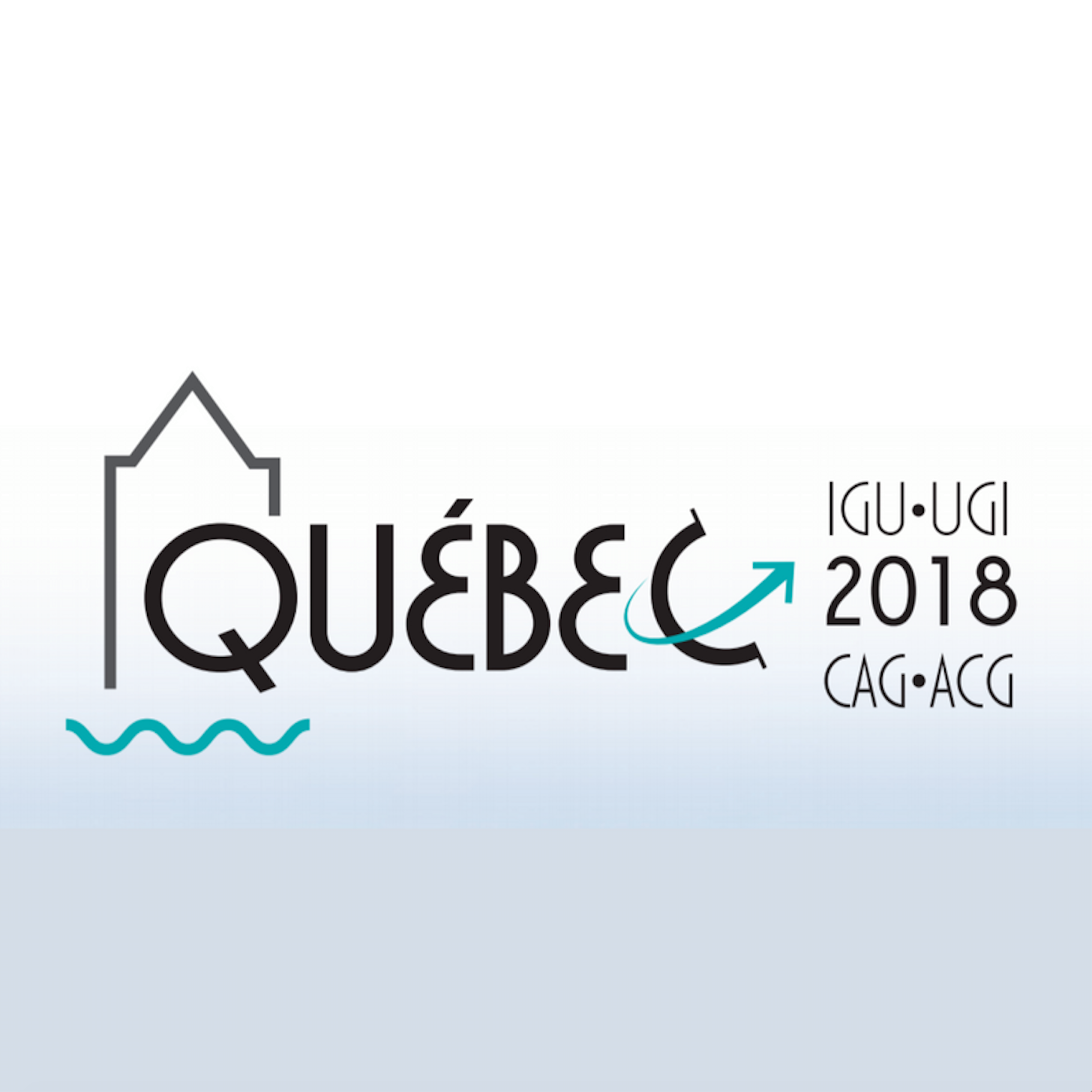 7 August 2018
[Speaker Notes: Bednarz and Lee (2011) conclude in their spatial thinking ability test (STAT) that spatial thinking is not a single ability but comprised of a collection of different skills, whereby following spatial thinking components emerge: map visualization and overlay, identification and classification of map symbols (point, line, area), use of Boolean operations, map navigation and recognition of spatial correlation]
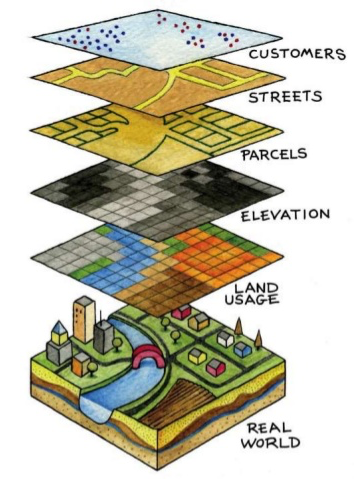 Literature Review
Key Literature
GI Science  Spatial Thinking
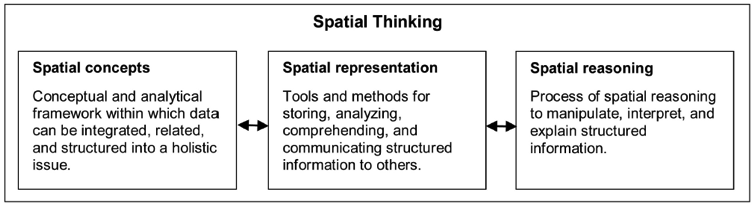 Michel, E. & Hof, A., 2013, Promoting Spatial Thinking and Learning with Mobile Field Trips and eGeo-Riddles, Jekel, T., Car, A., Strobl, J., Griesebner, G. (eds.), GI_Forum 2013: Creating the GISociety, 378-387. Berlin, Wichmann Verlag
[Speaker Notes: enables knowing about
- Space – e.g. different ways of calculating distance, coordinate  system 
- Representation – e.g. effect of projections, principles of graphic design (semiology)
- Reasoning – e.g. different ways of thinking about shortest distances, estimate the slope of a hill fom a map of contour lines]
Literature Review
How to implement this?
Five ways of integrating GIS in geography education (Favier, 2013)
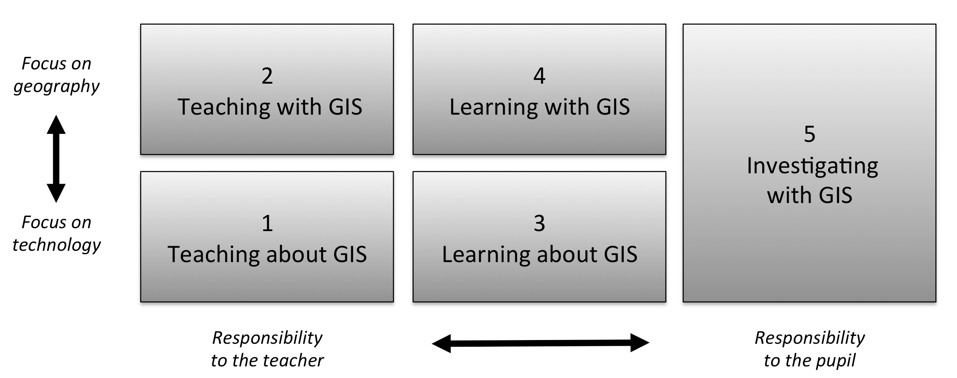 Favier, T.M., 2011, Geographic Information Systems in inquiry-based secondary geography education, Vrije Universiteit Amsterdam, 287 pp.
[Speaker Notes: Favier (2013) describes five ways on how GIS can be integrated in secondary education (Figure 8). Teaching and learning about GIS focuses more on the theoretical aspects of GIS (knowledge of GIS, structure of the technology), where the three other ways use the technology to develop and use spatial thinking skills]
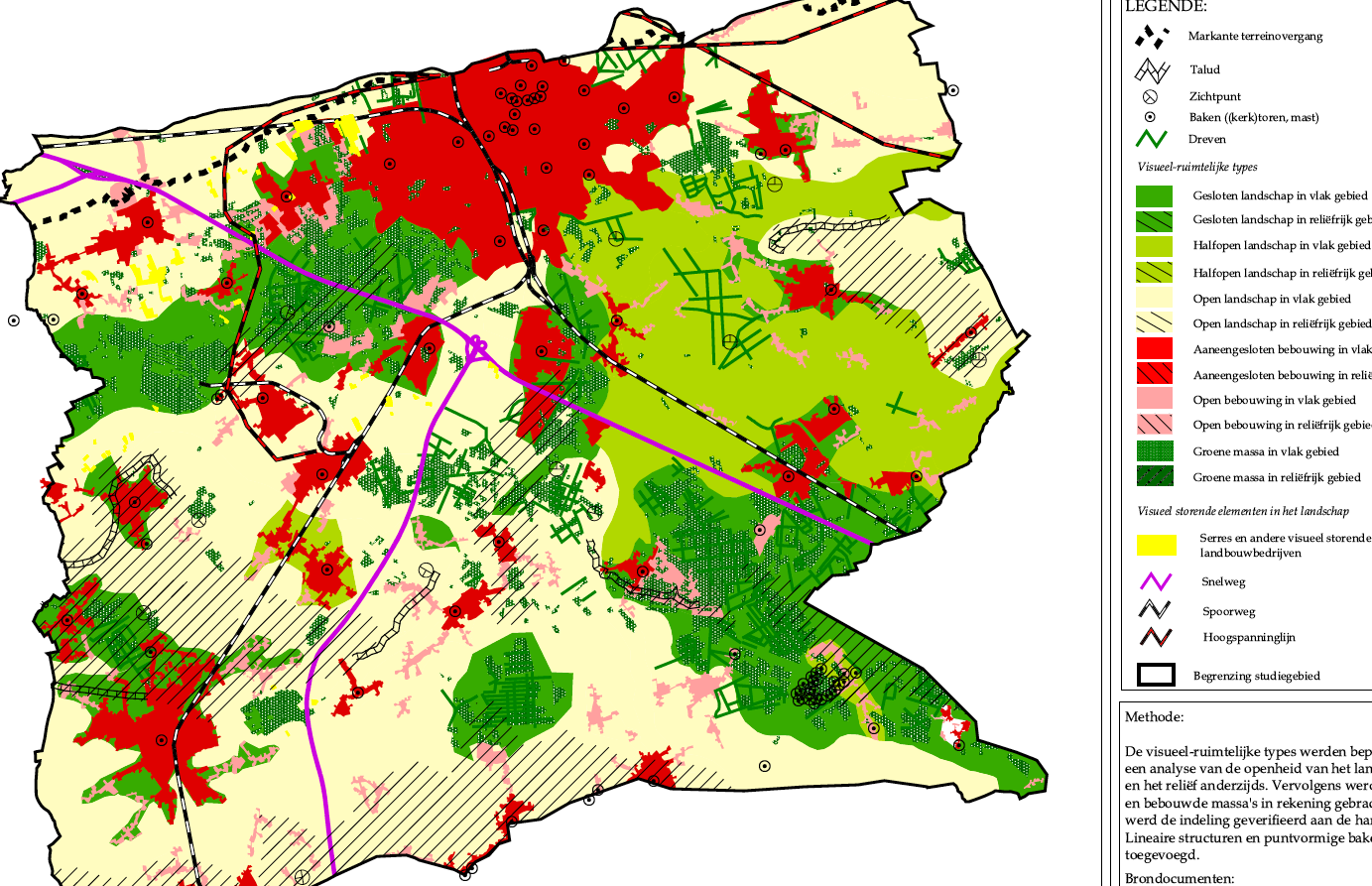 Literature Review
Literature Review on spatial thinking
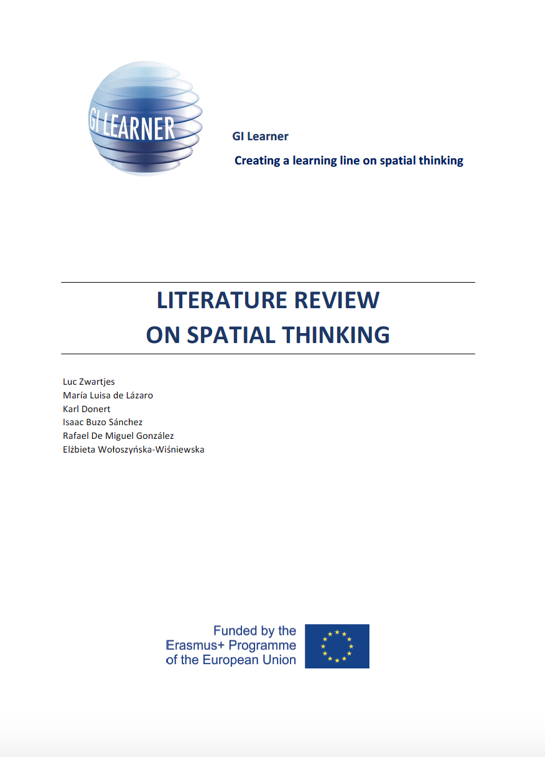 Based on the review: 10 GI-Learner geospatial thinking competences, each with a progression inside from easy (A) to advanced(C)
Learning progression line
construction of knowledge and skills throughout the whole curriculum 
reflect a growing level of complexity, ranging from easy to difficult
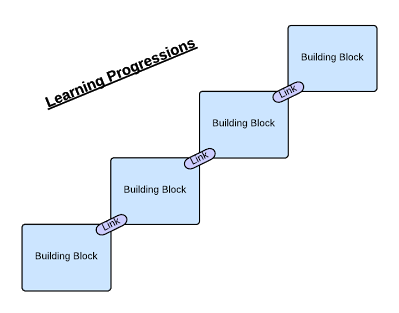 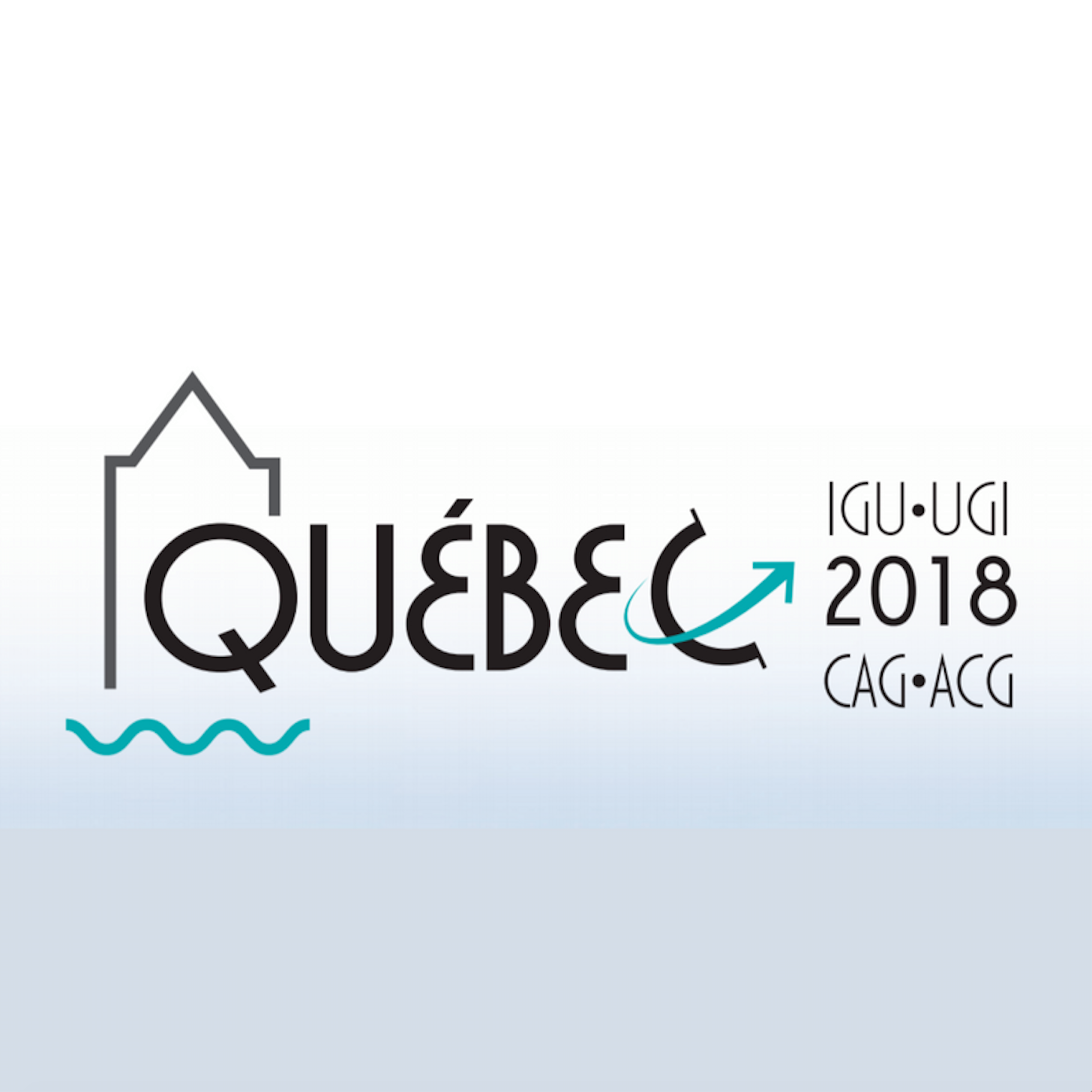 7 August 2018
[Speaker Notes: broad thematic topics that are evidently thaught in partner countries (research by GI-Learner!)
selected competencies and topics per class (K7-K12)]
Learning progression line
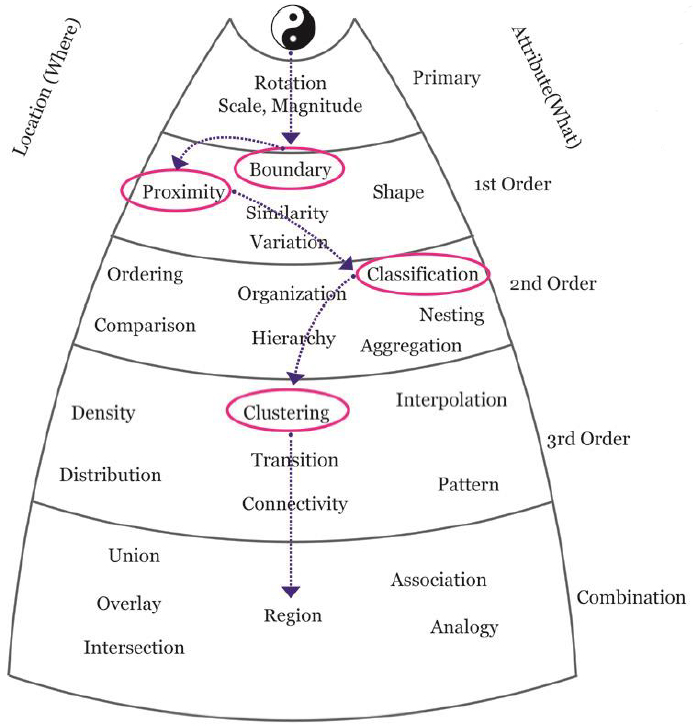 Certain spatial thinking skills are higher order than others and build upon previous, less complex skills
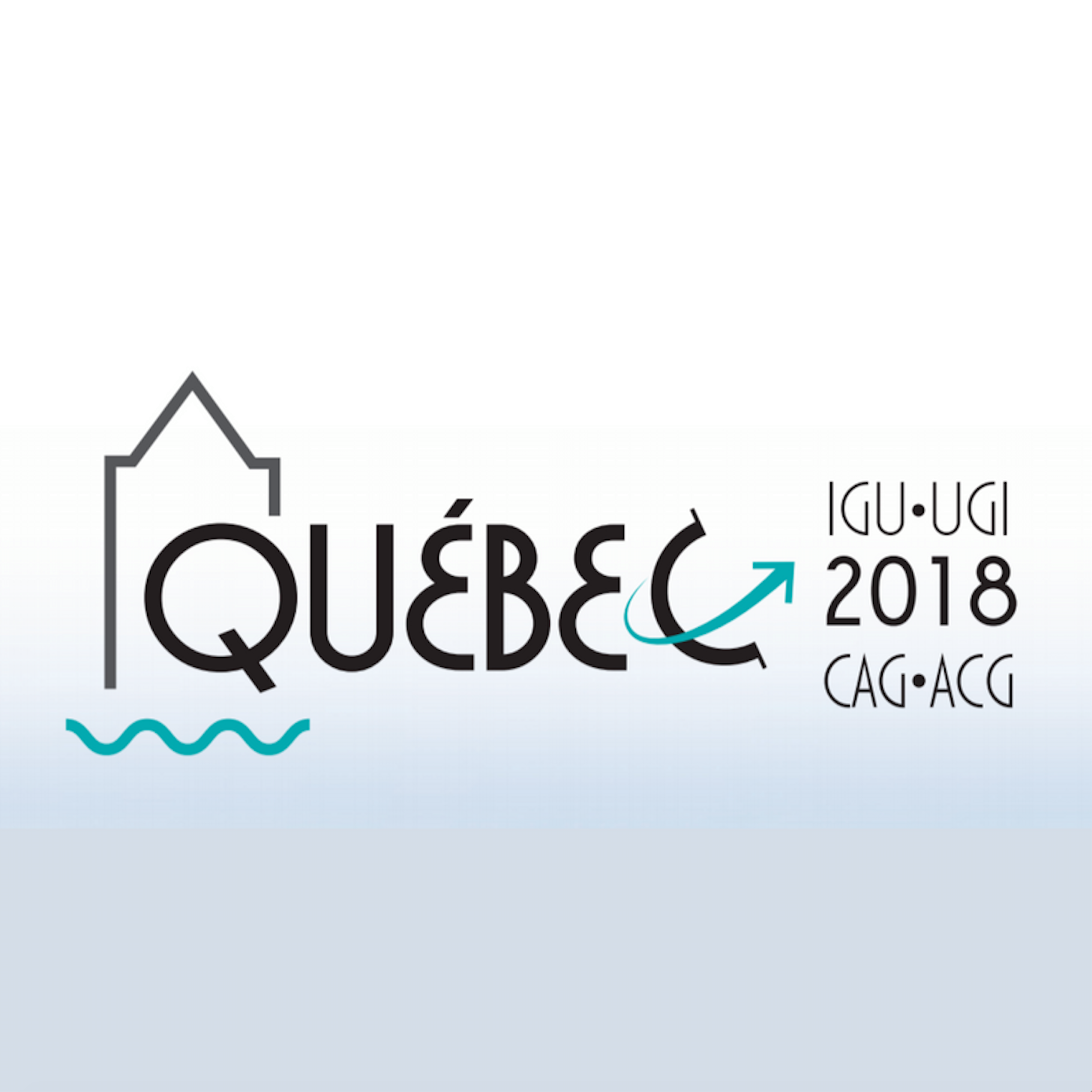 7 August 2018
Action steps
summarize literature   report 
define geospatial thinking competencies
create learning lines & translating them into learning objectives, teaching and learning materials for the whole curriculum (K7 to K12)
develop an evaluative tool to analyze the impact and pupils’ feedback
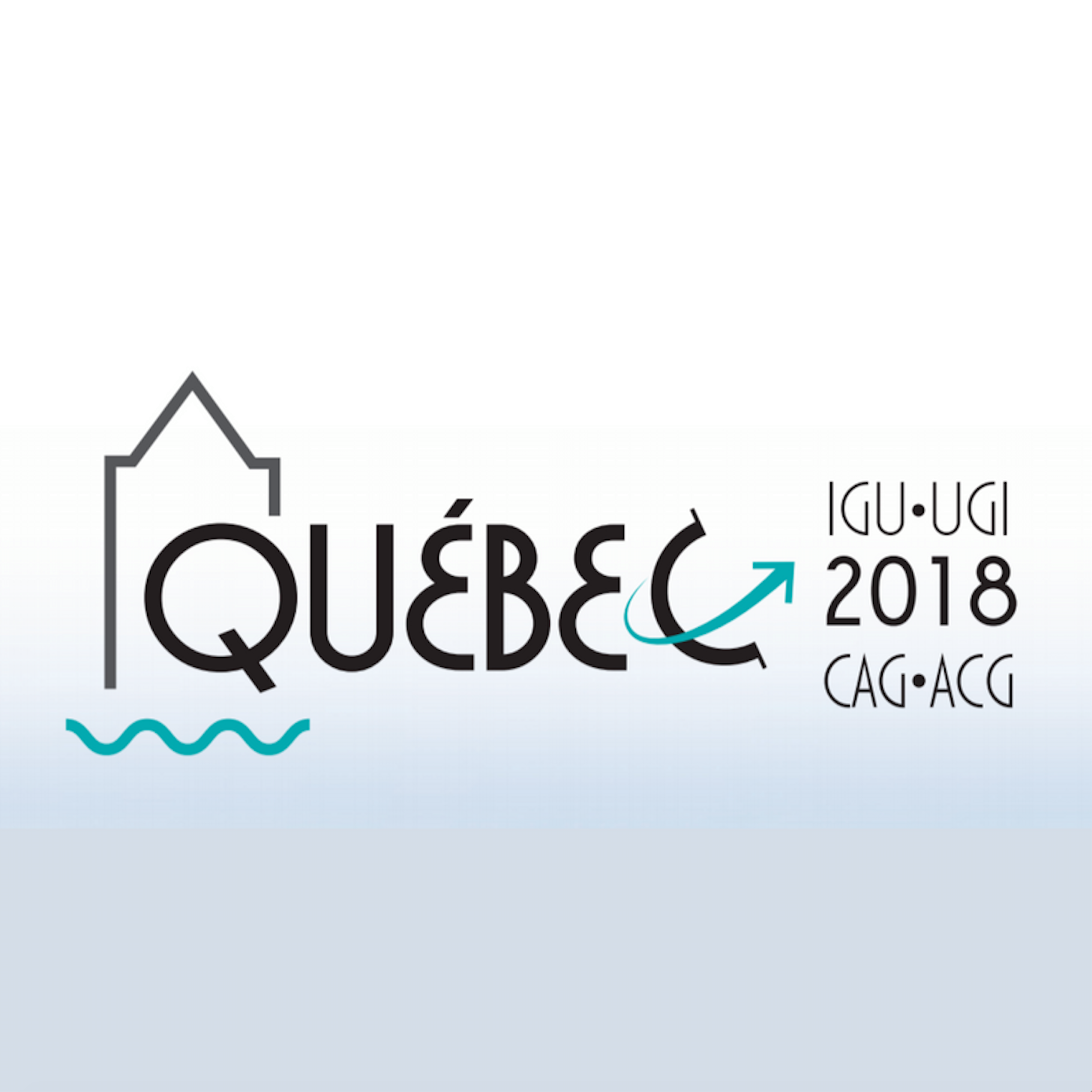 7 August 2018
Based on the review, ten geospatial thinking competences are proposed
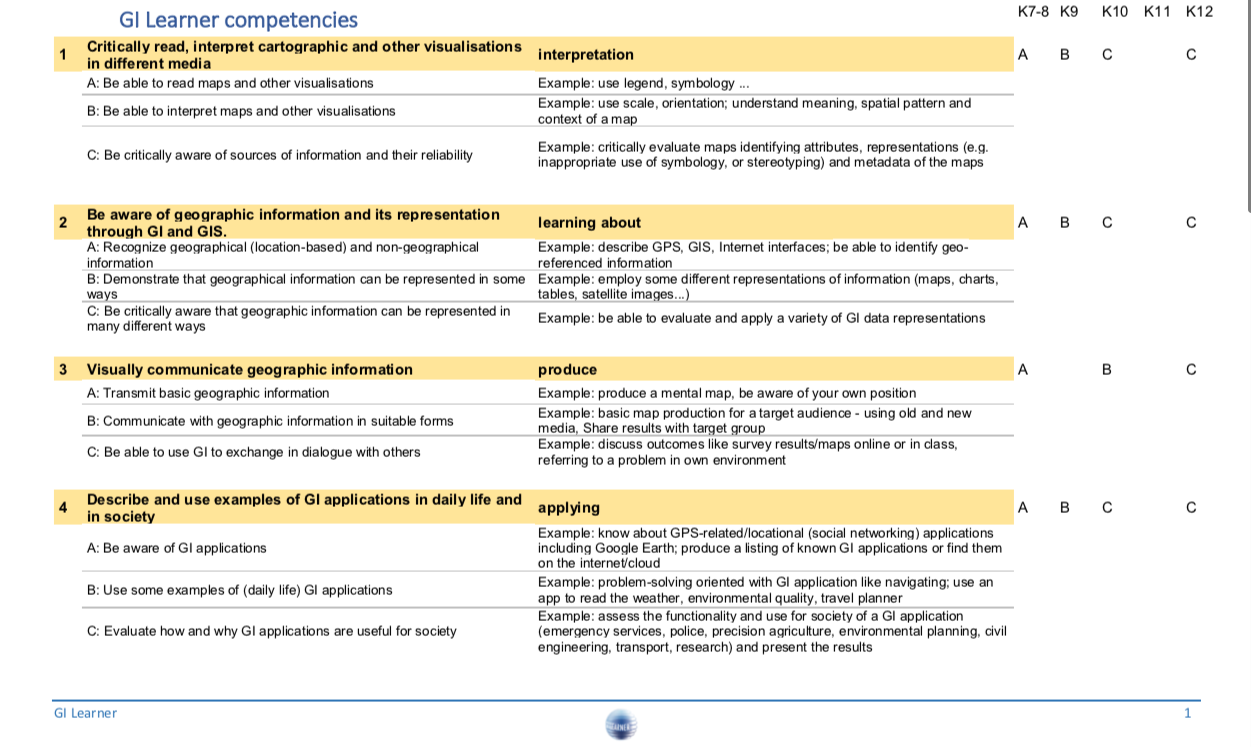 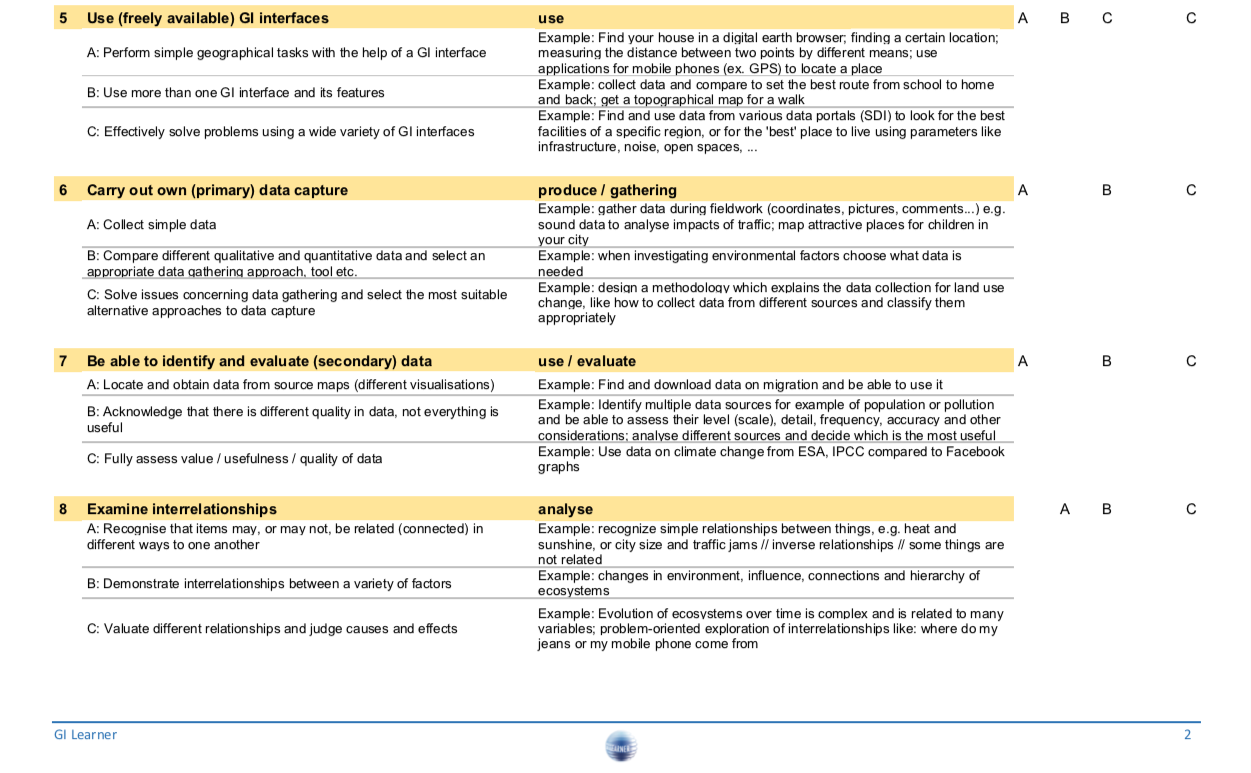 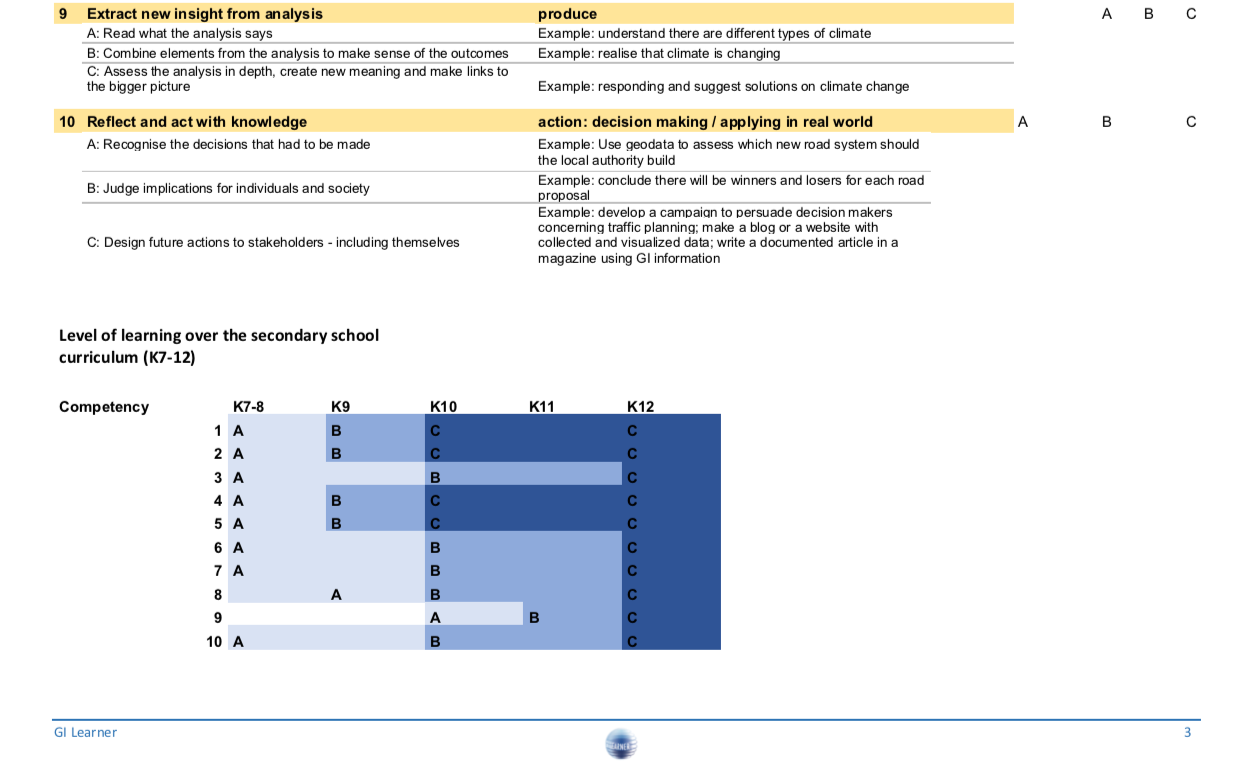 Action steps
summarize literature   report 
define geospatial thinking competencies
create learning lines & translating them into learning objectives, teaching and learning materials for the whole curriculum (K7 to K12)
develop an evaluative tool to analyze the impact and pupils’ feedback
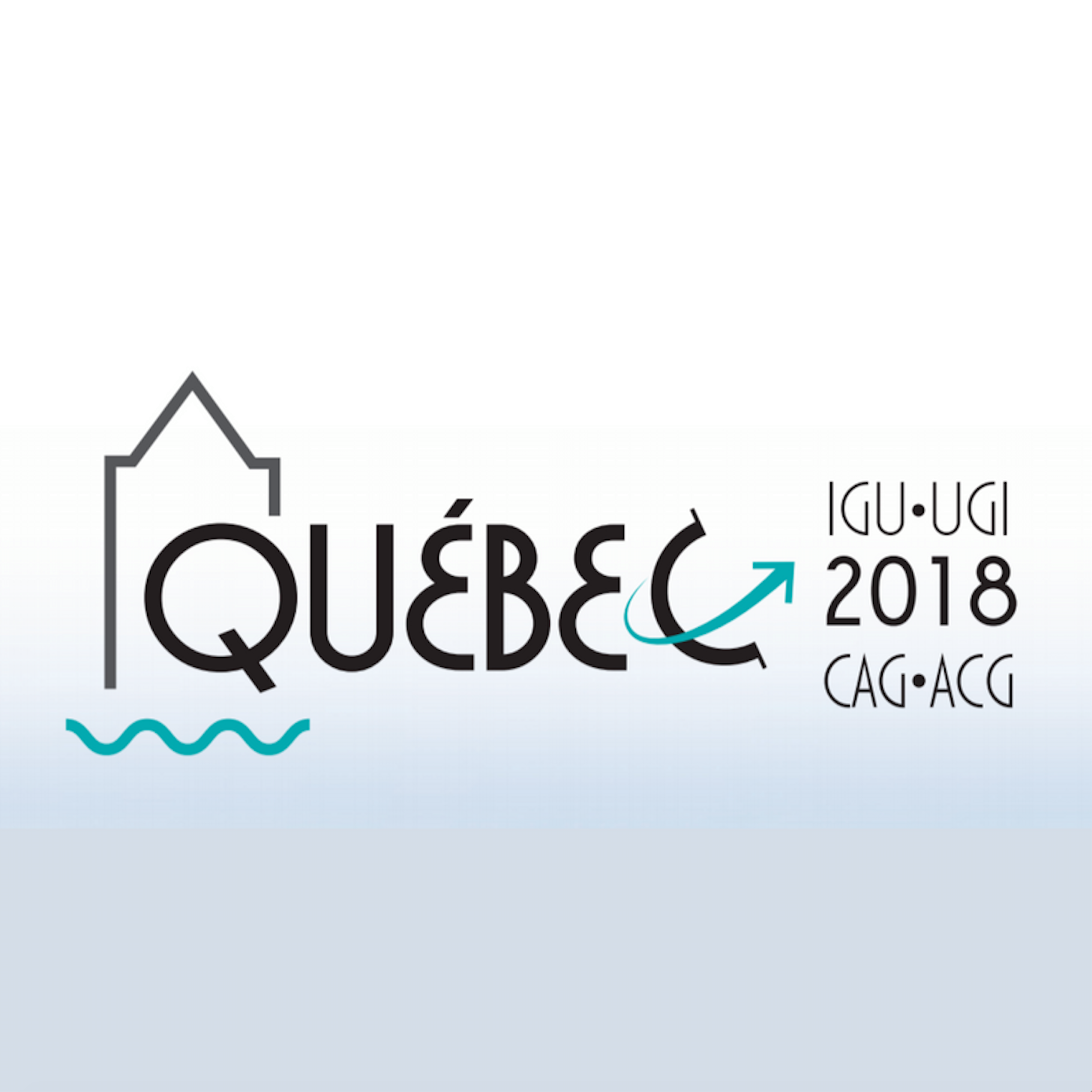 7 August 2018
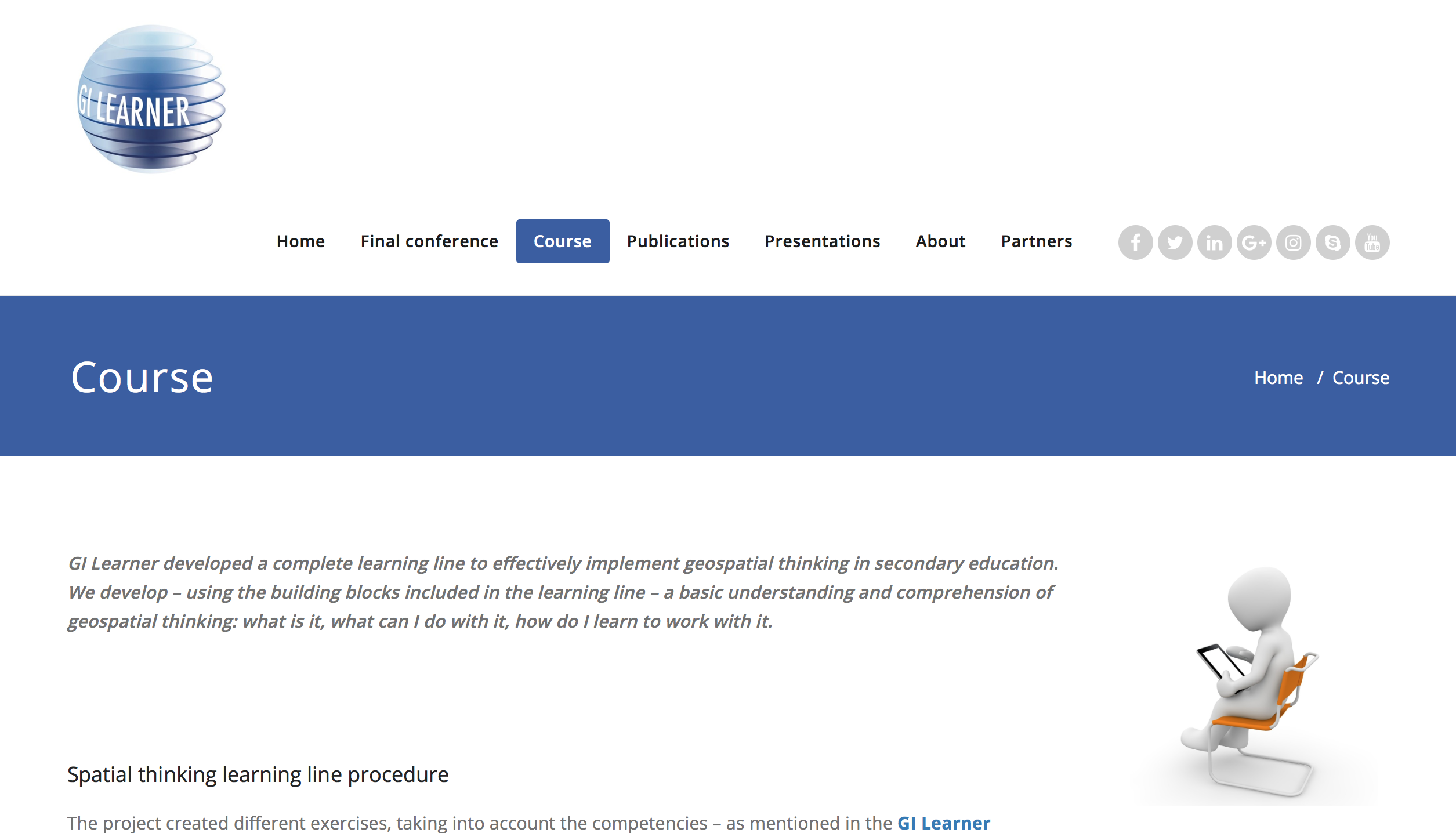 Learning outcomes
Course materials on www.gilearner.eu
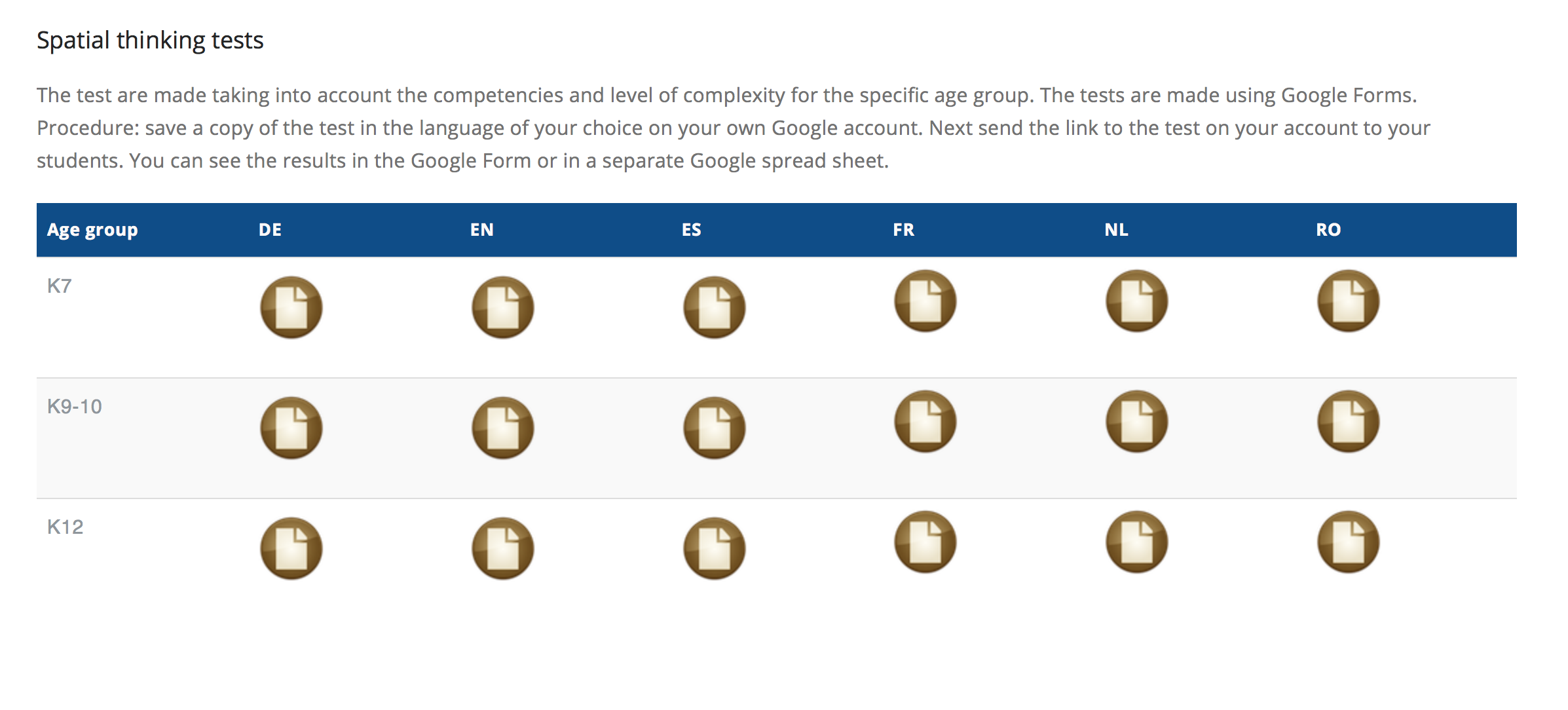 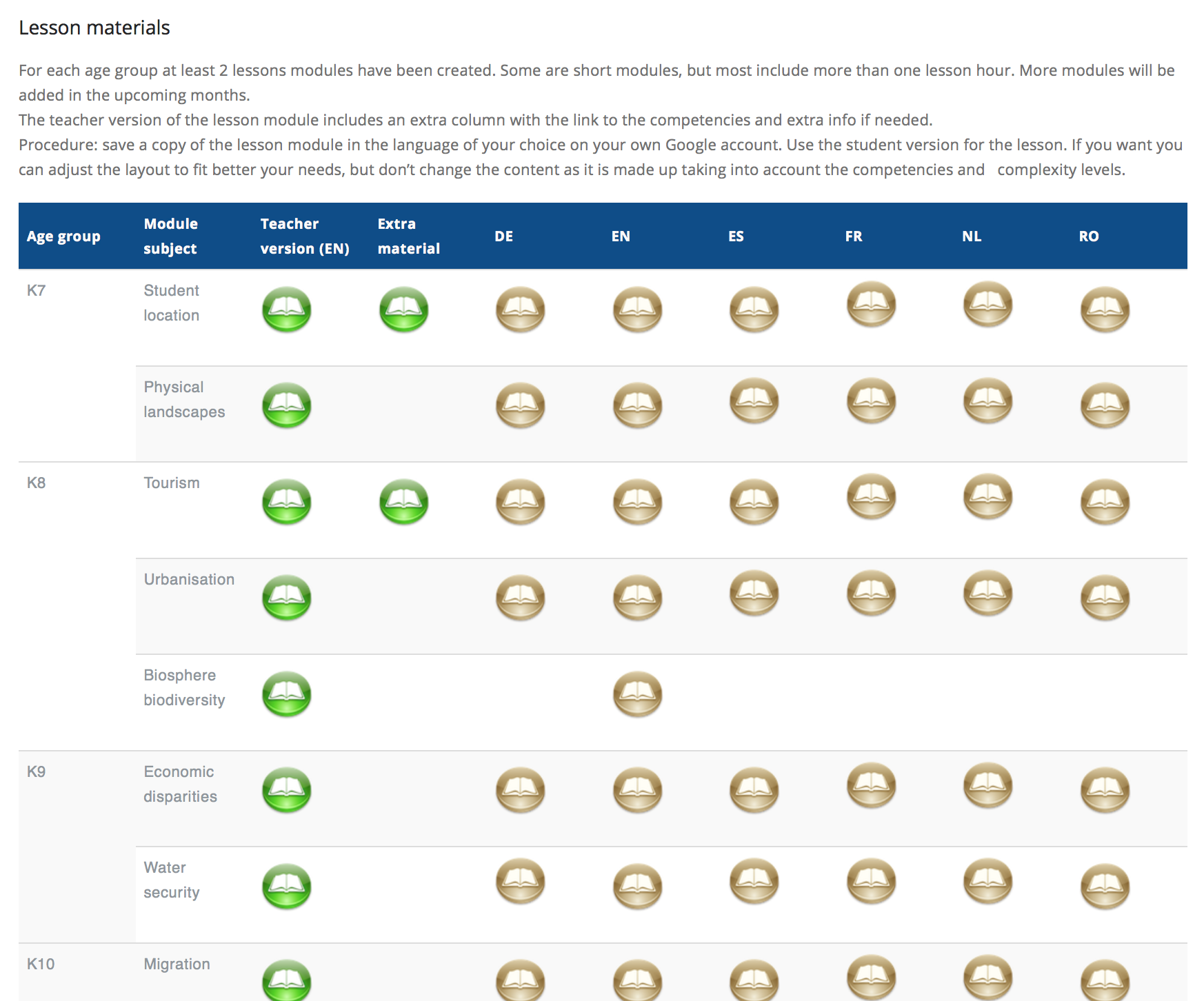 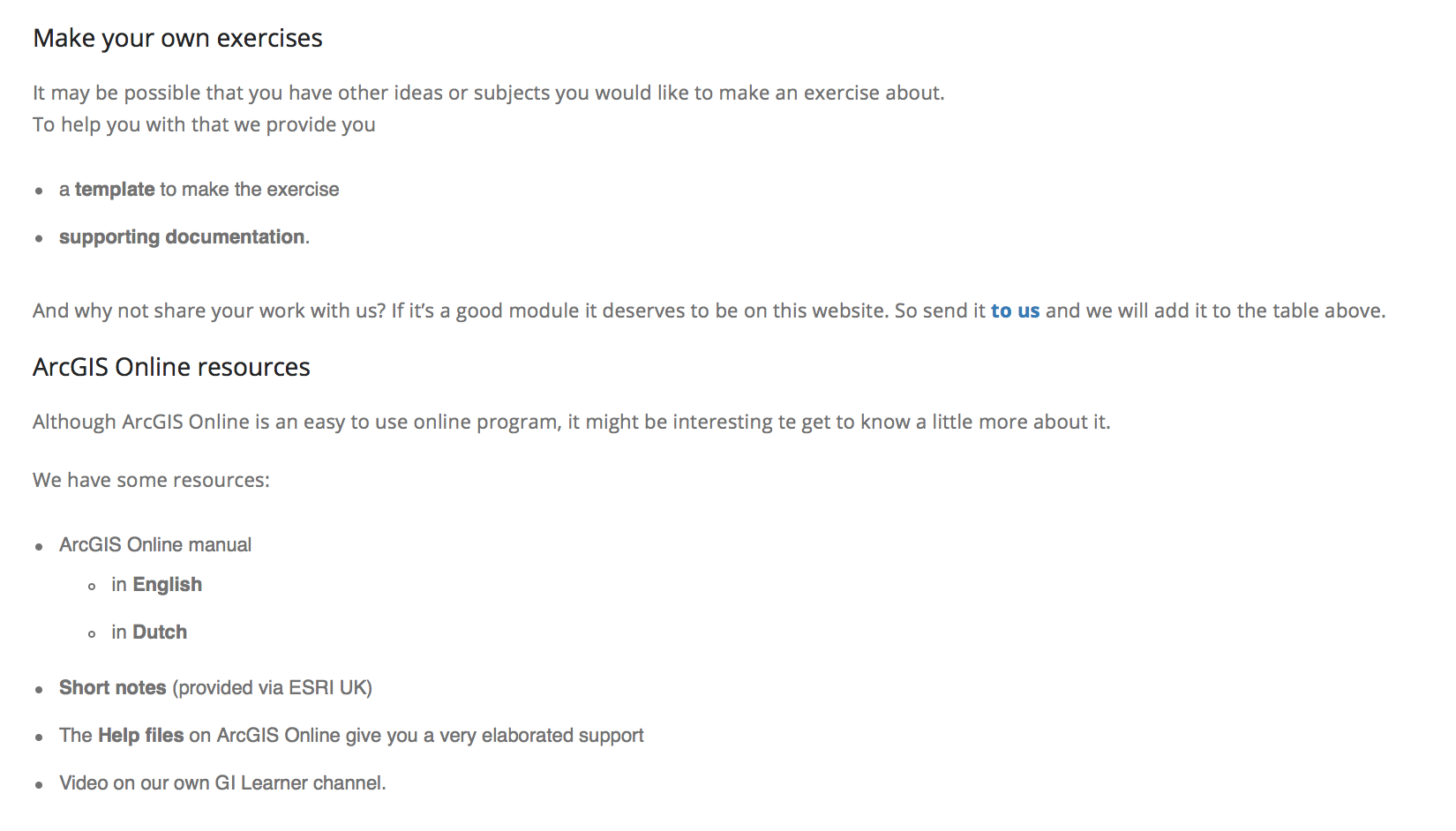 Learning outcomes
Descriptions, interpretations, articles, essays, posters, presentations based on online news, data, mapping-services
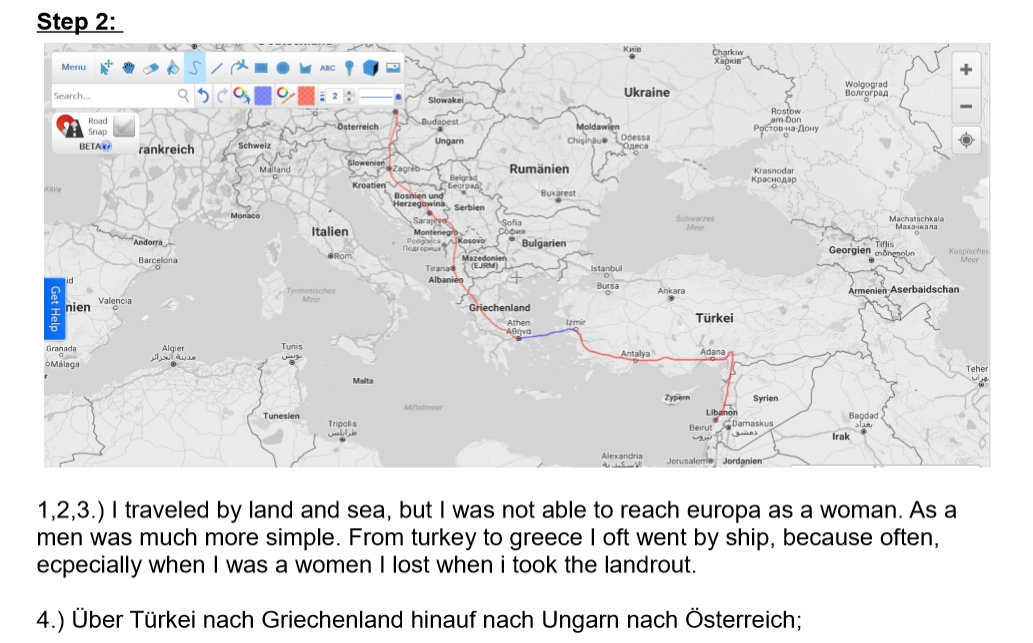 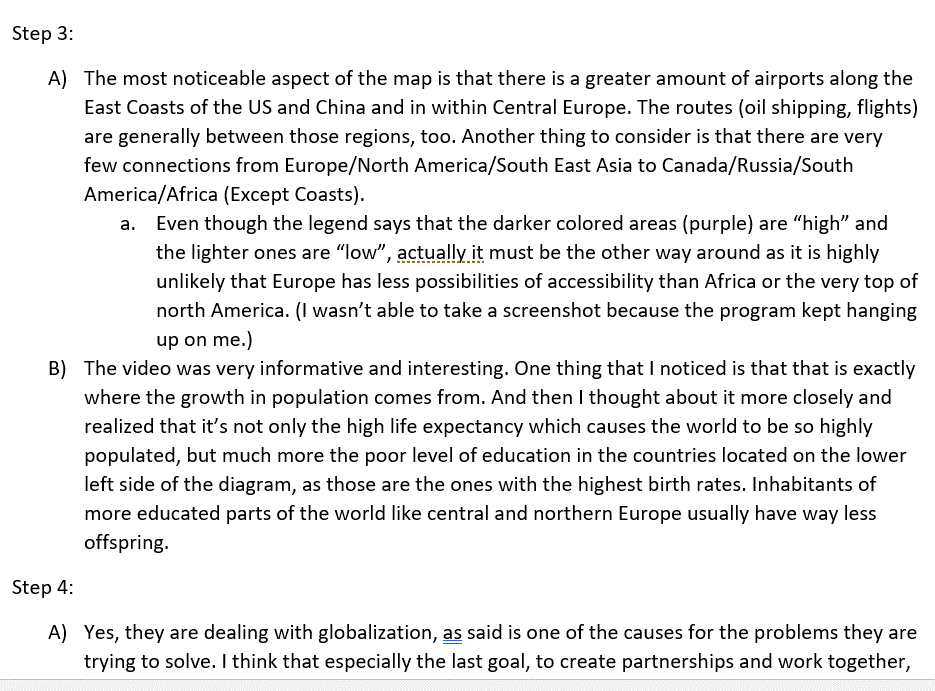 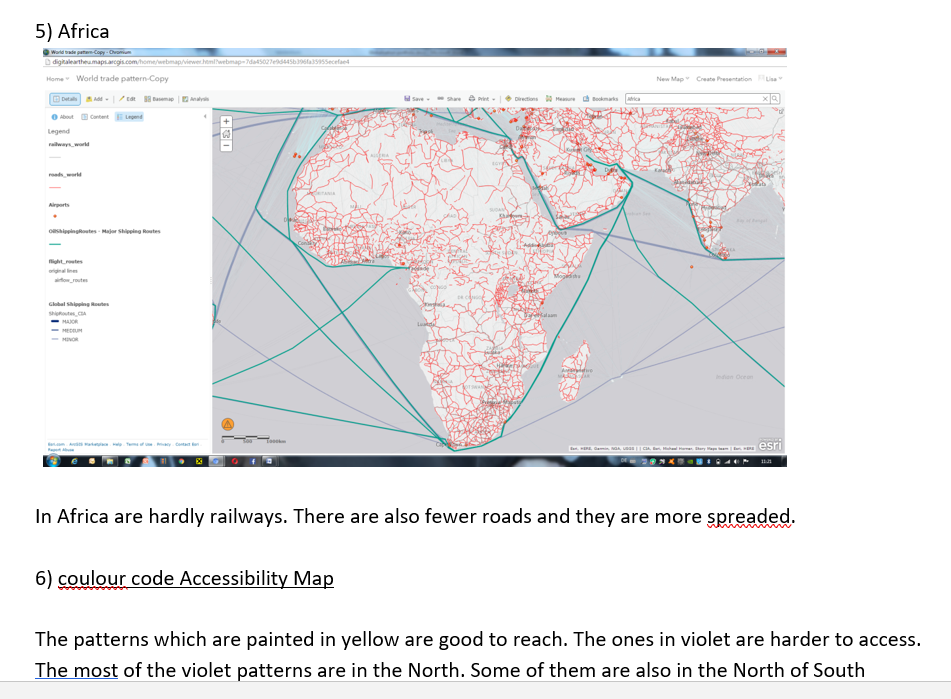 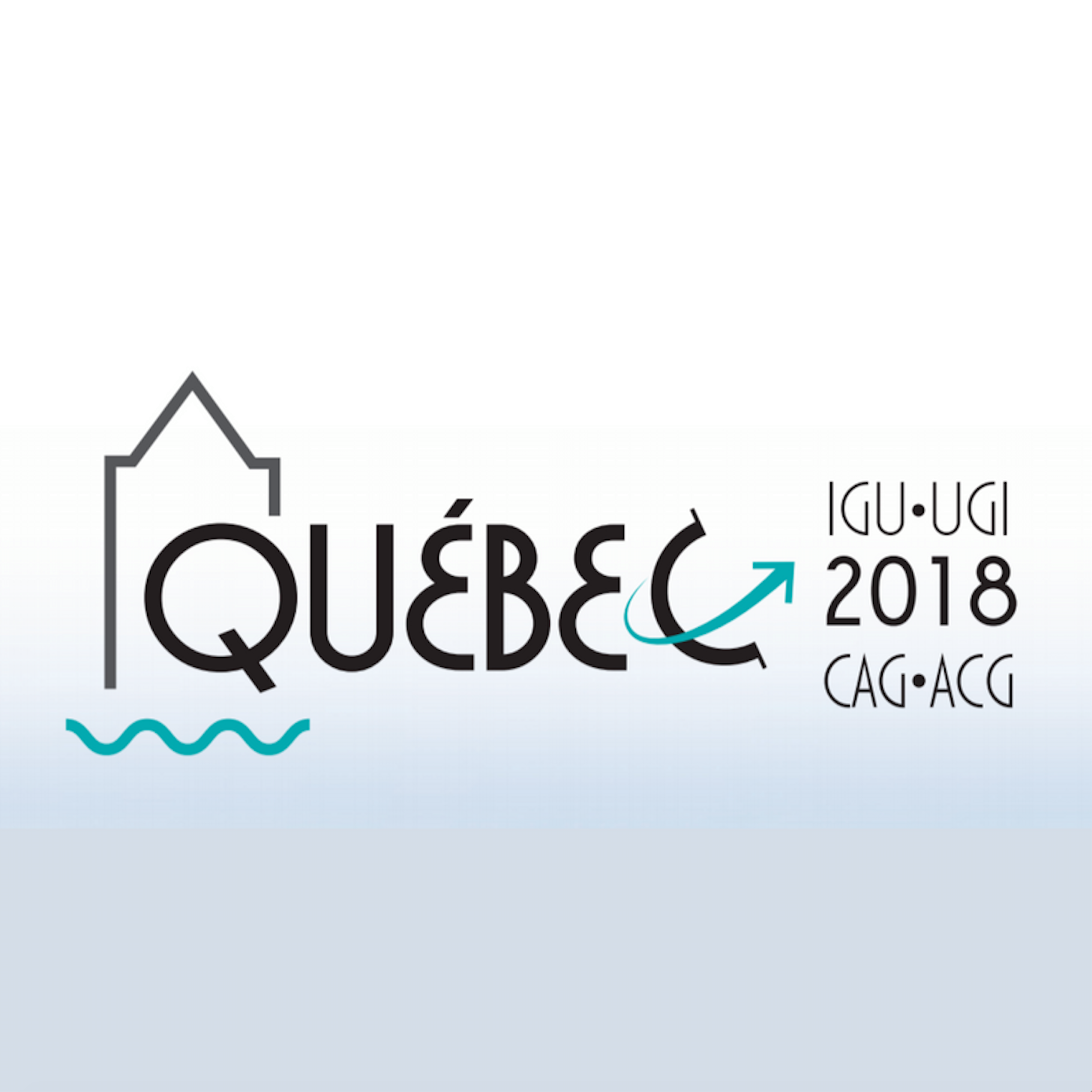 7 August 2018
Learning outcomes
Online-maps using primary and secondary data
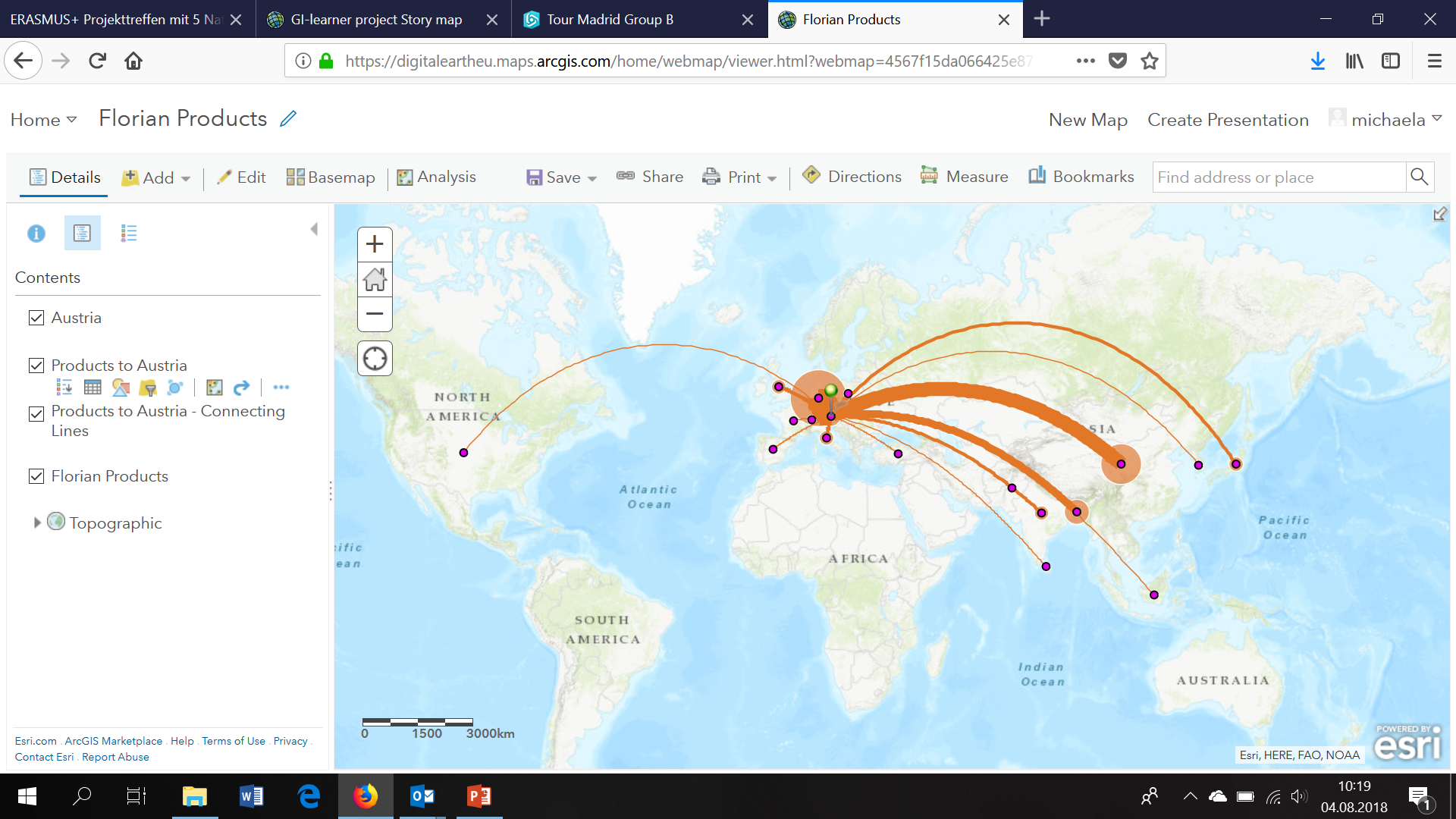 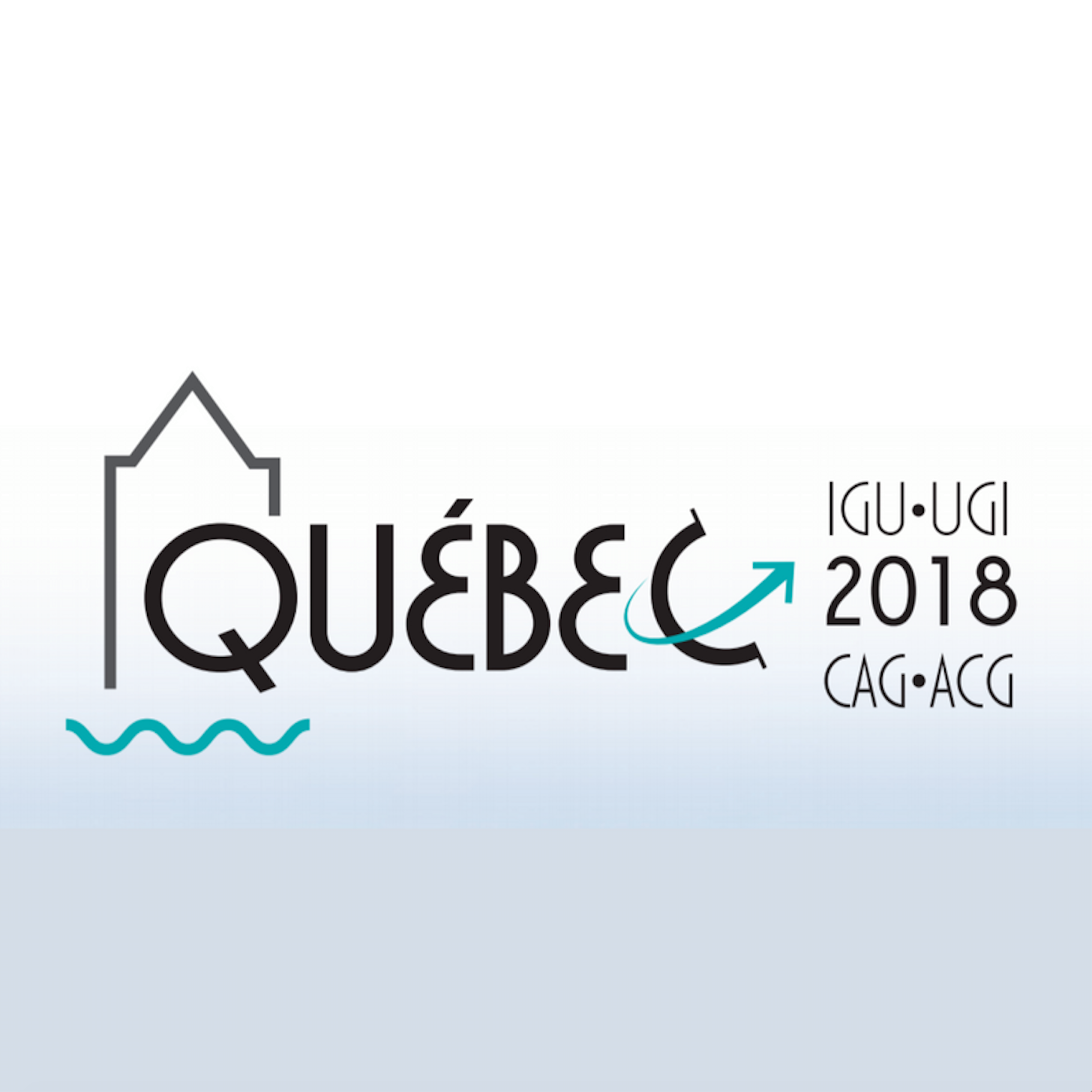 7 August 2018
Learning outcomes
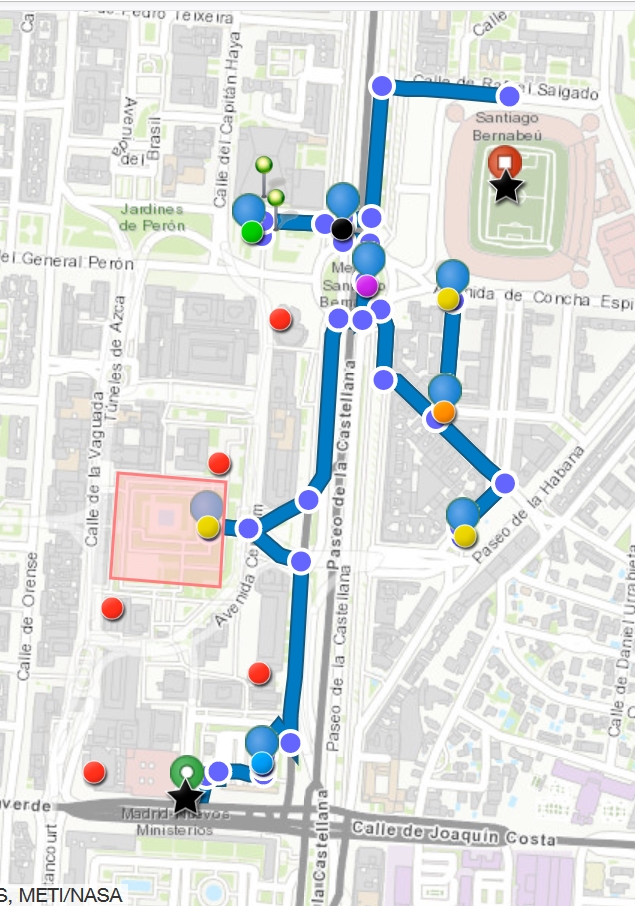 City tours using online-mapping
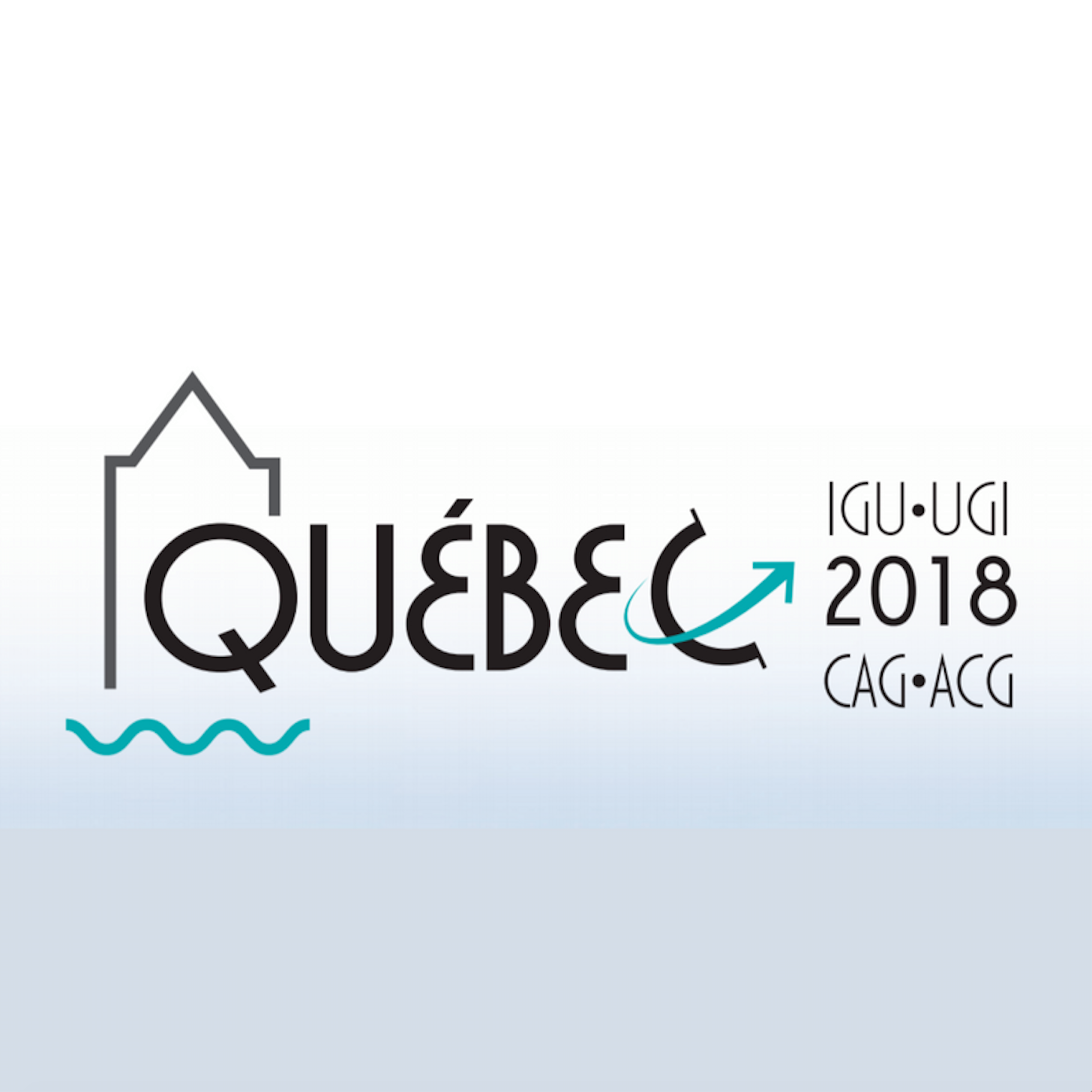 7 August 2018
Learning outcomes
Story-maps on project work & outcomes
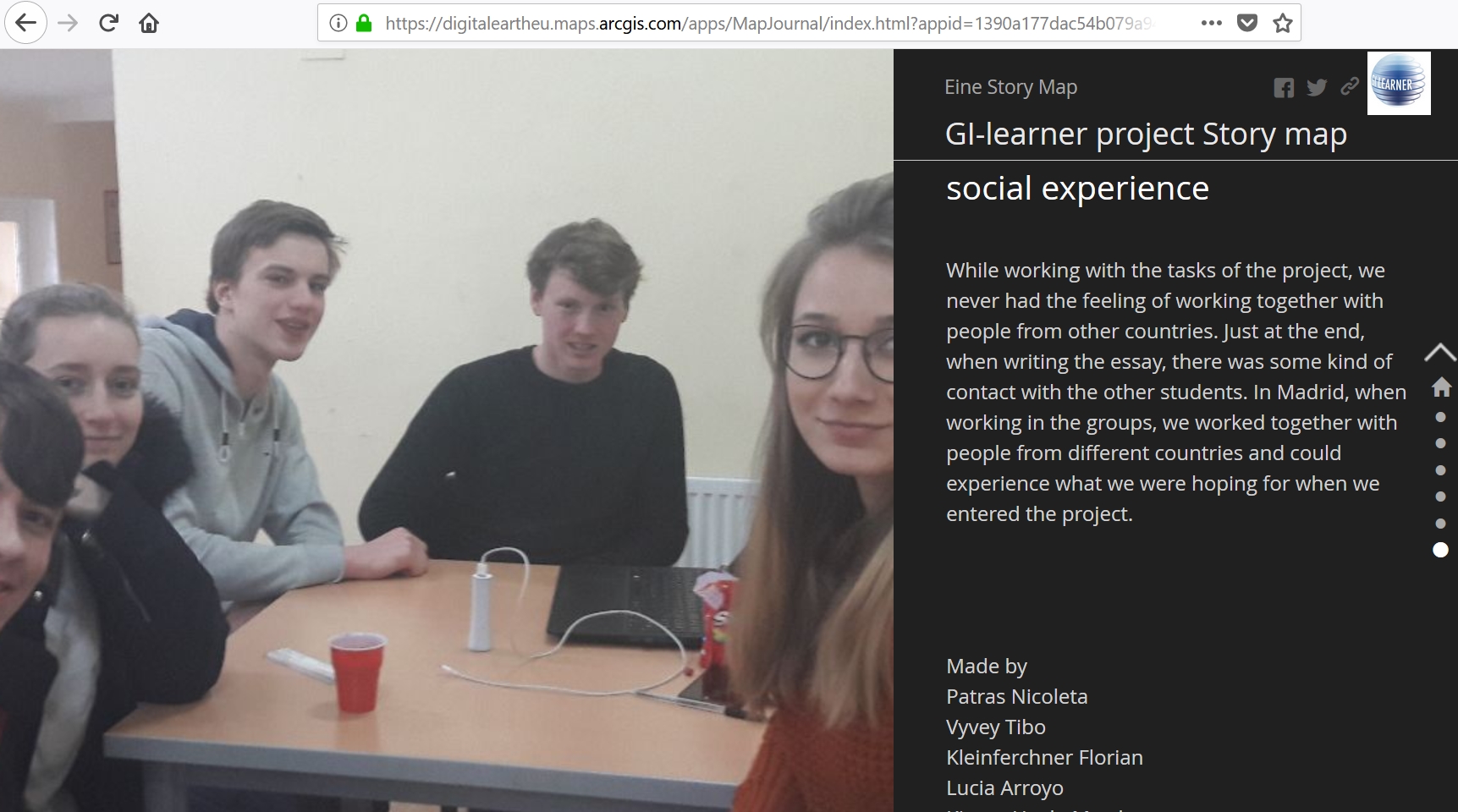 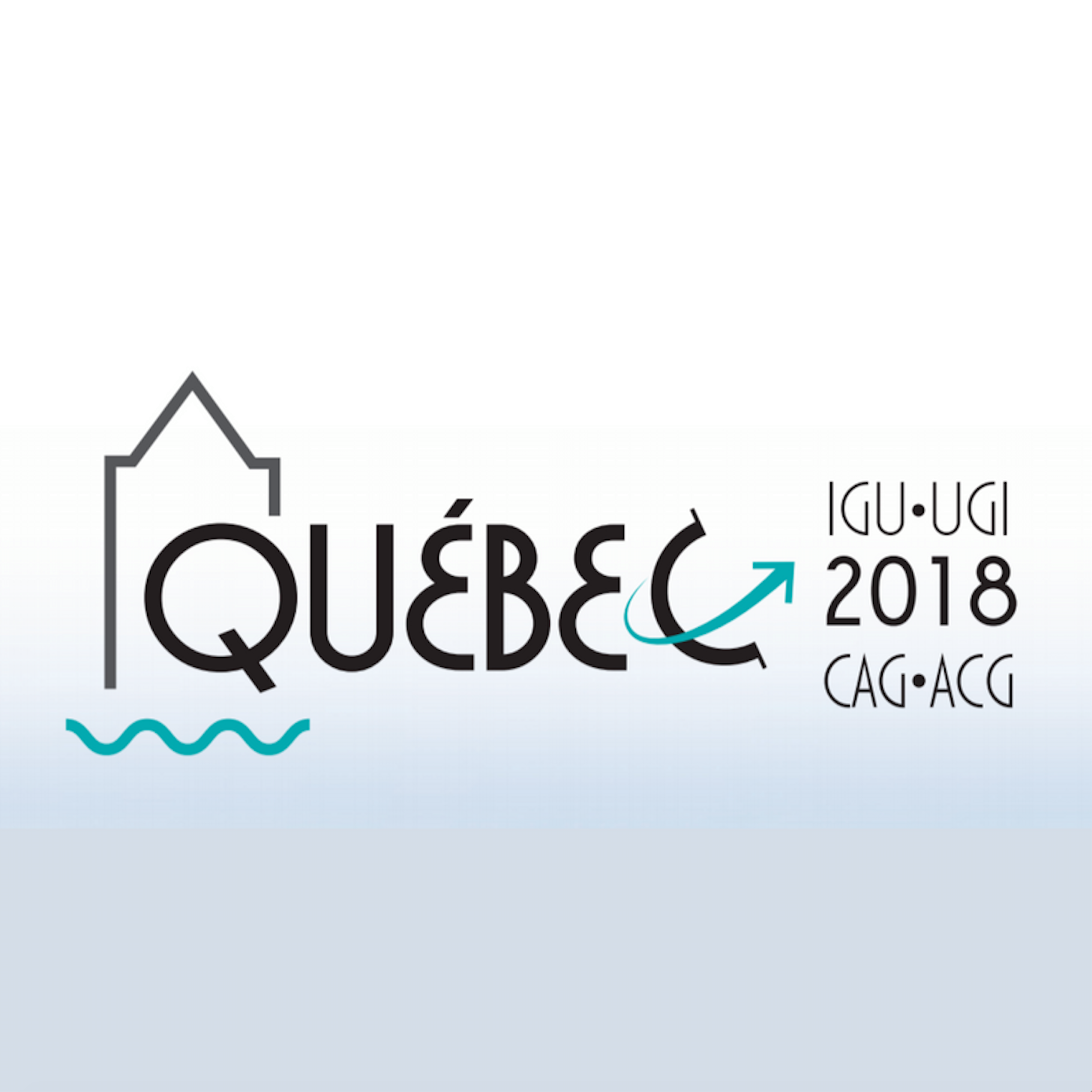 7 August 2018
Learning outcomes
Project presentations for peers and the public
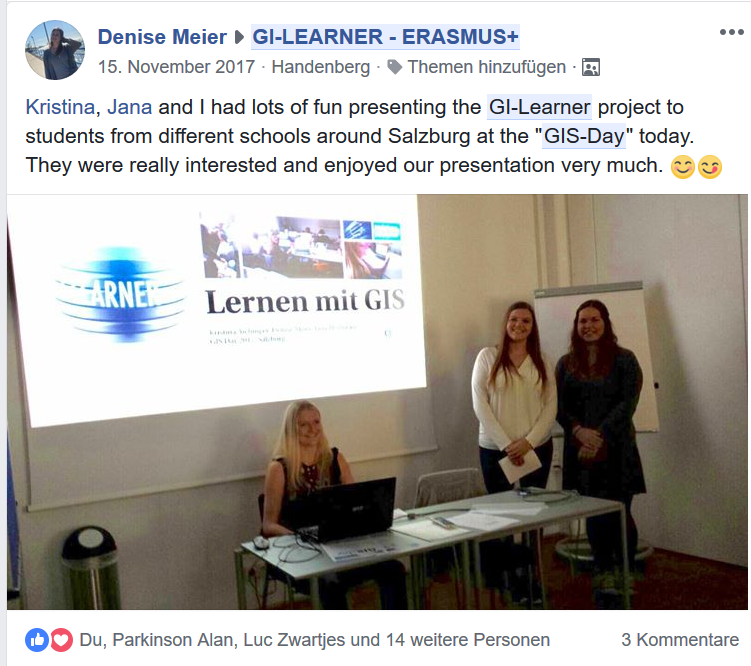 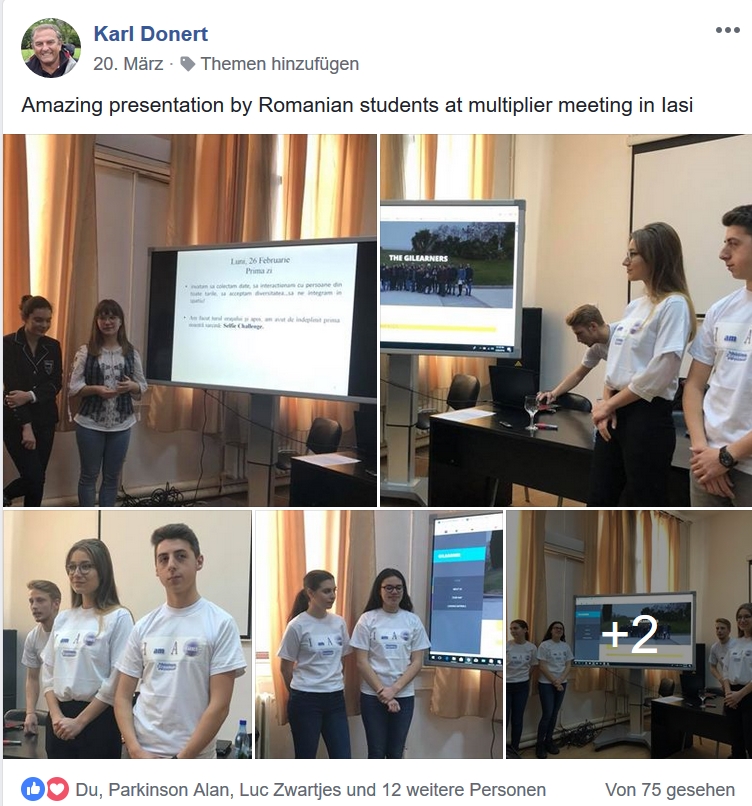 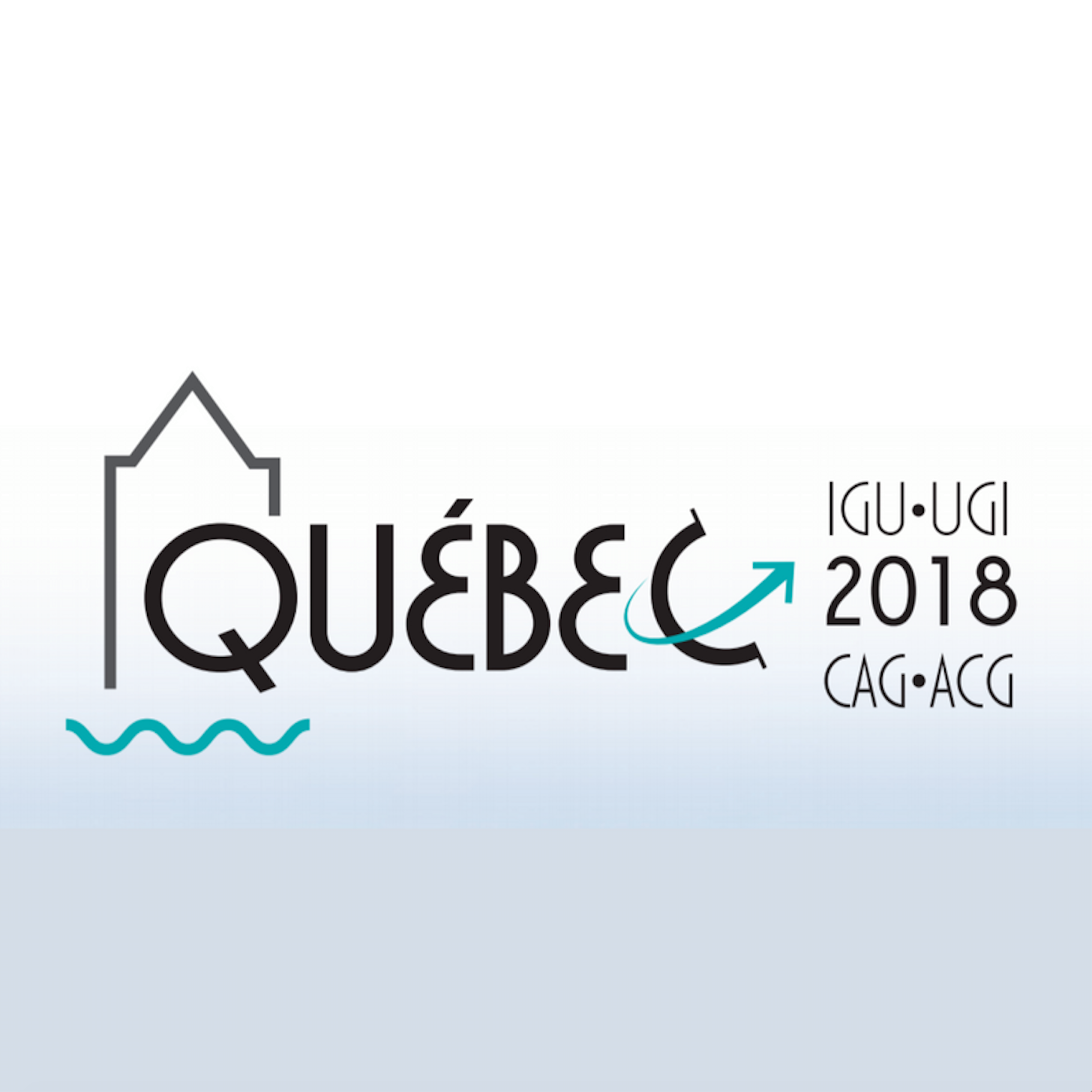 7 August 2018
Supported by pupils
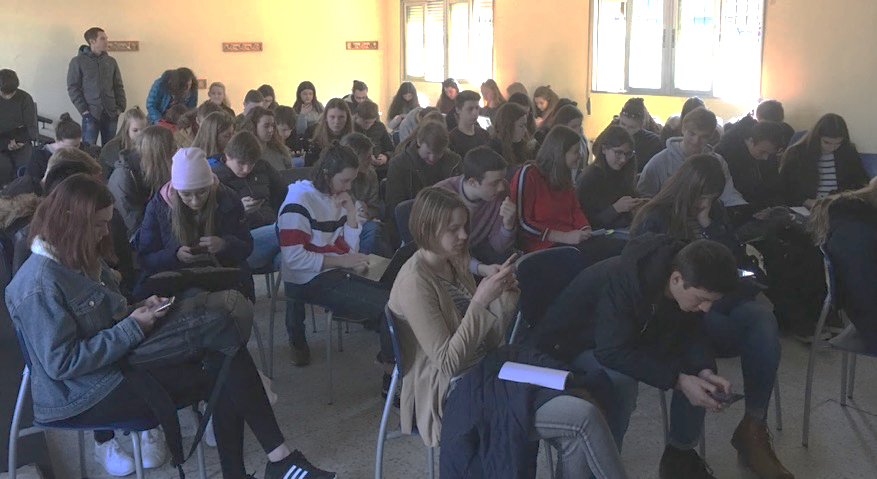 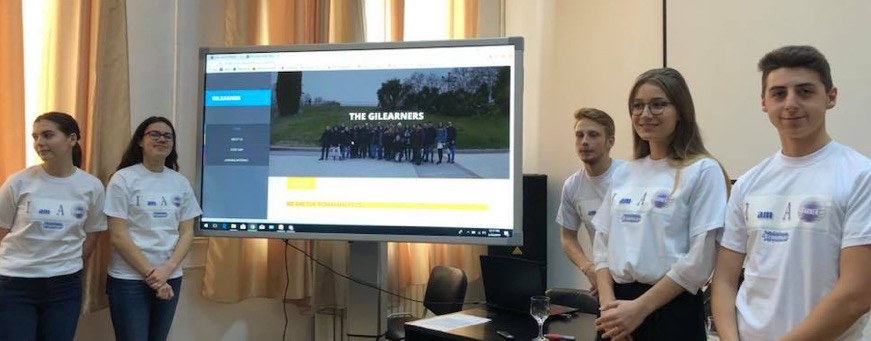 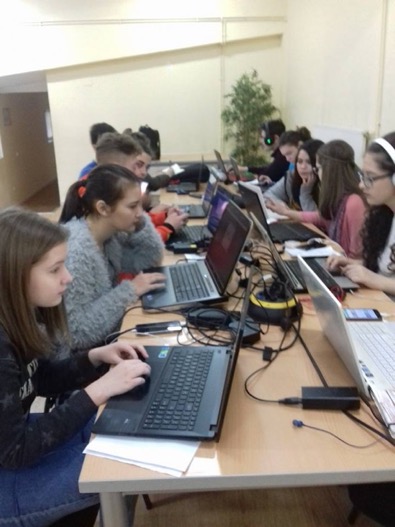 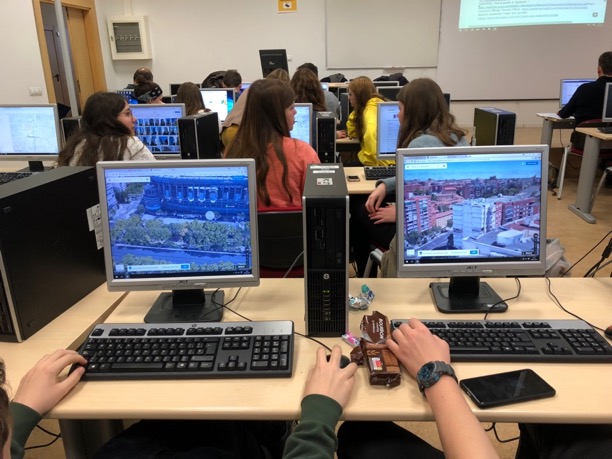 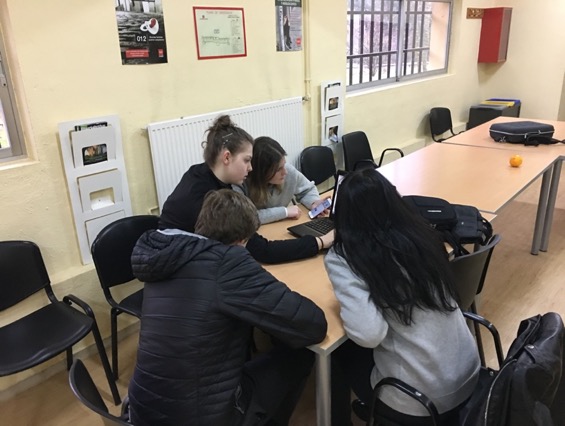 Learning line
Action steps
summarize literature   report 
define geospatial thinking competencies
create learning lines & translating them into learning objectives, teaching and learning materials for the whole curriculum (K7 to K12)
develop an evaluative tool to analyze the impact & pupils’ feedback
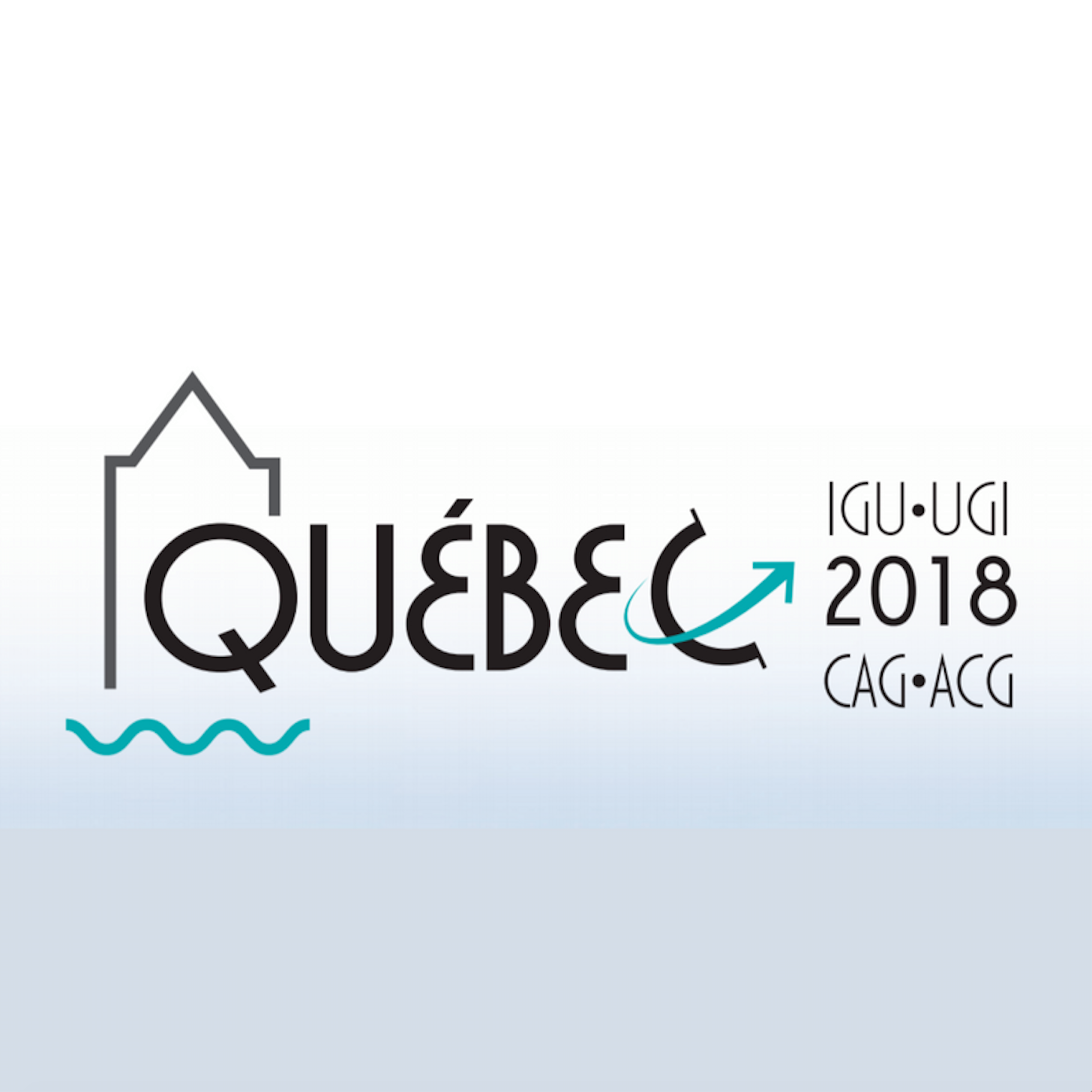 7 August 2018
Evaluation tool
Pupils feedback & self evaluation
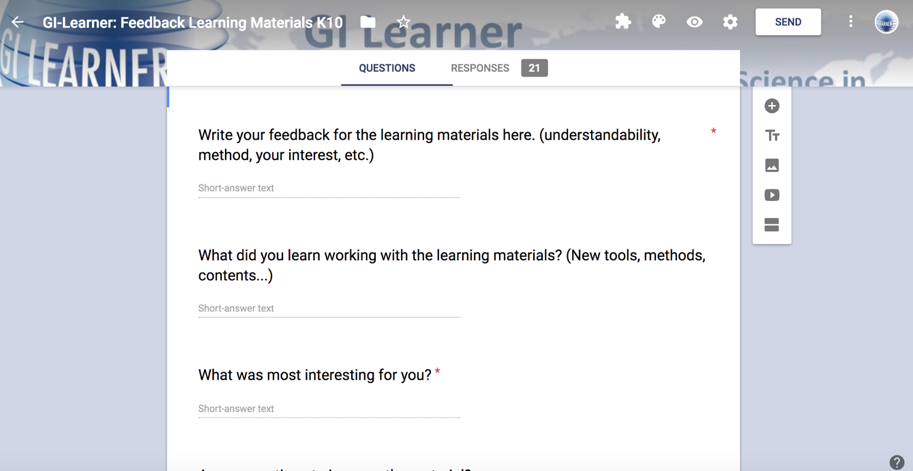 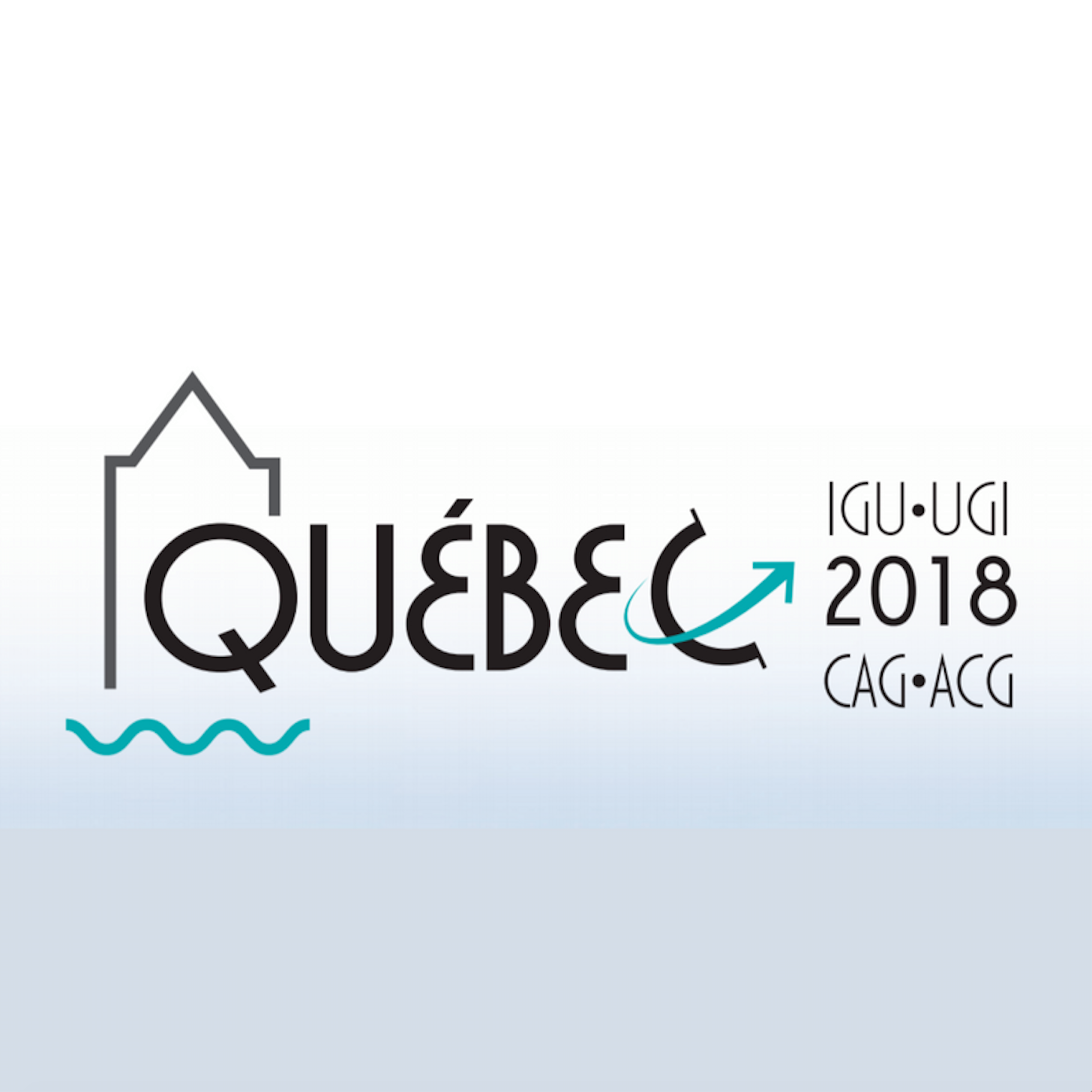 7 August 2018
Learning success
All participants (5 countries)
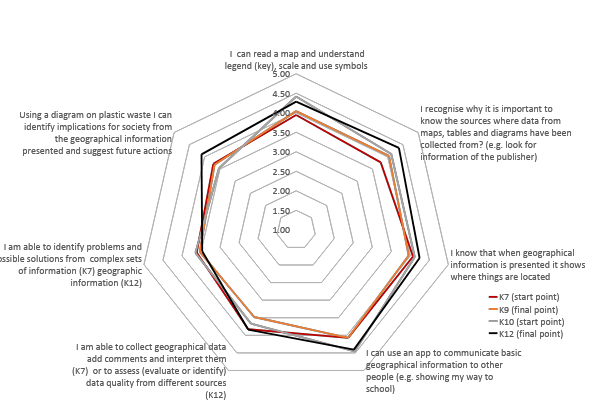 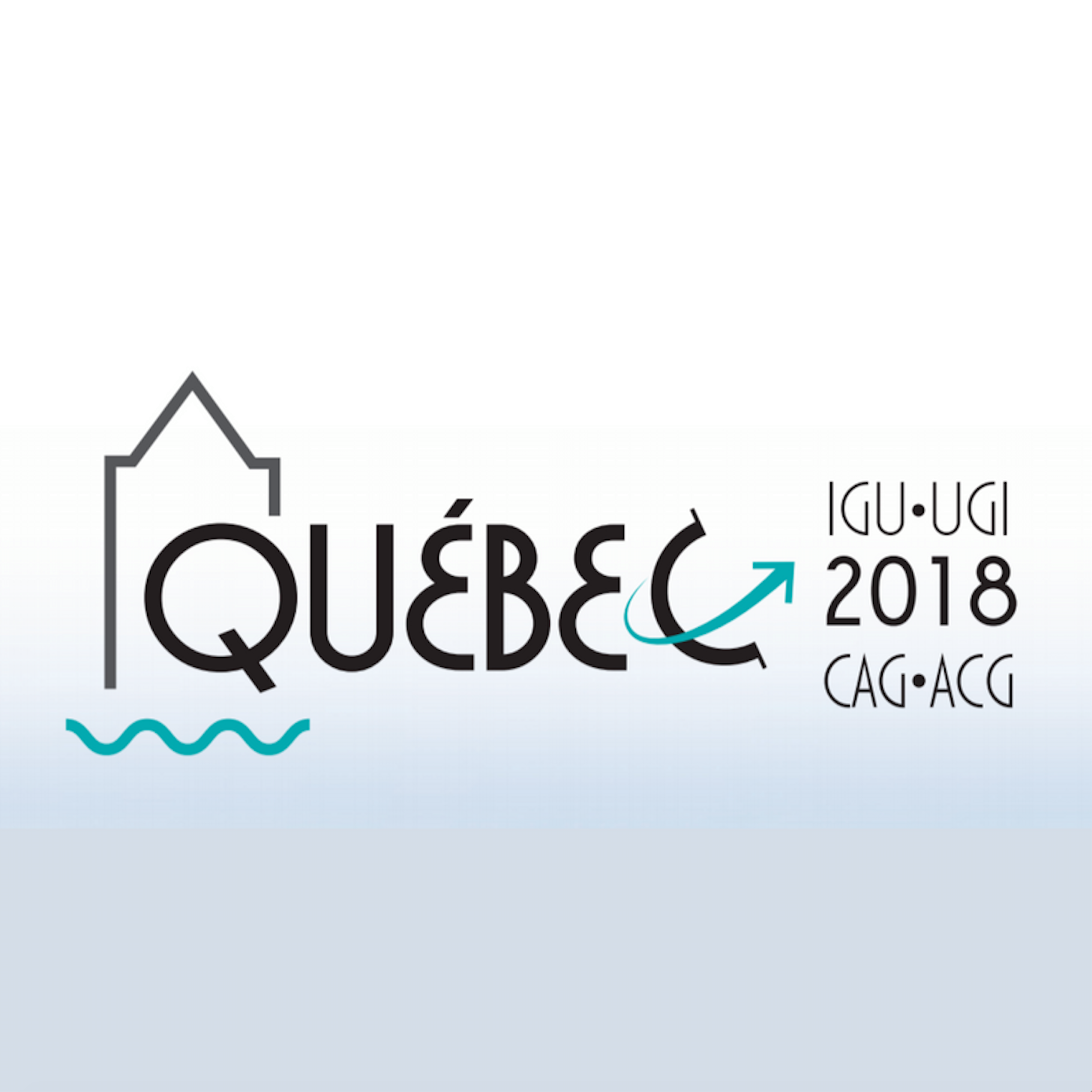 7 August 2018
What did I learn?
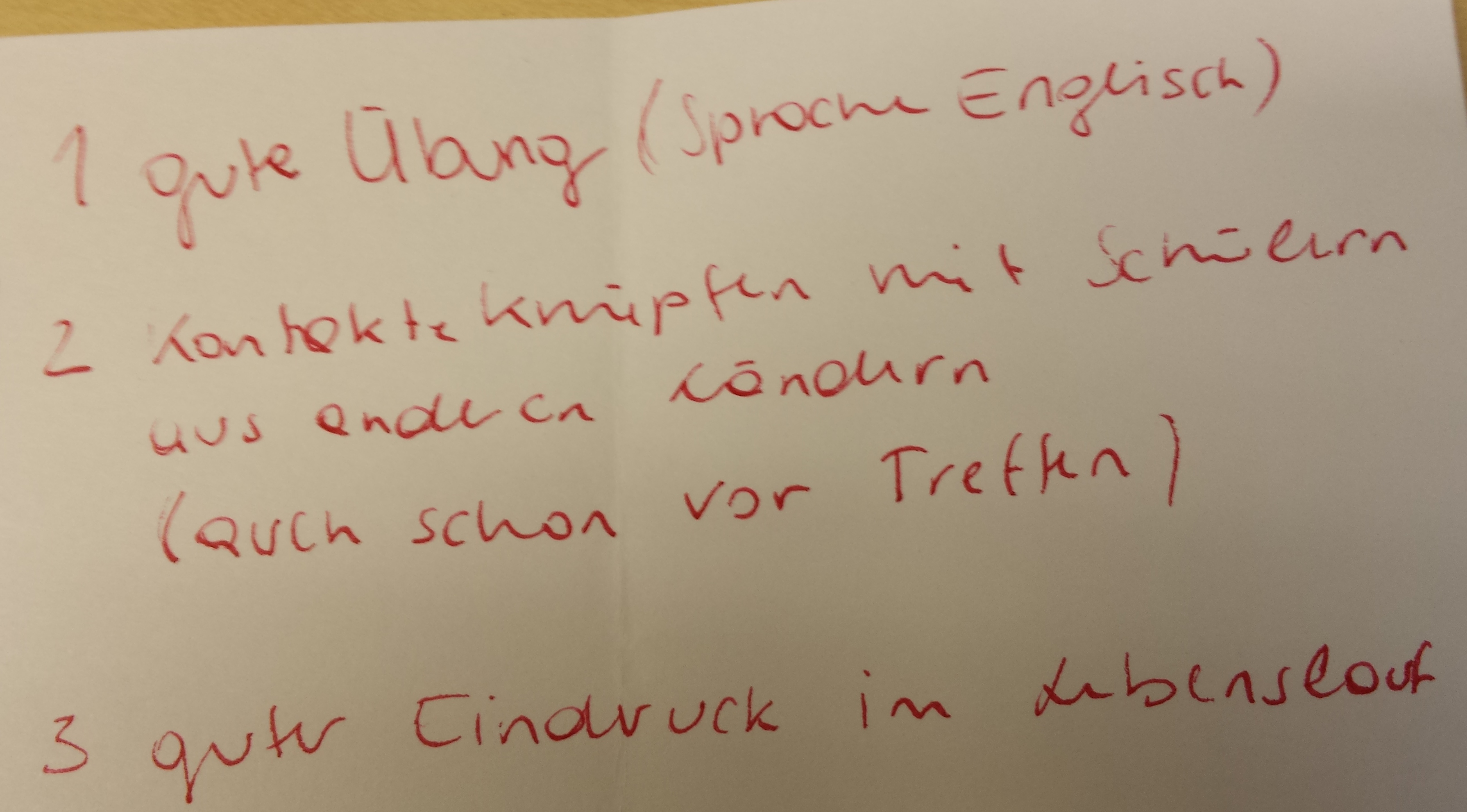 The project gave me the opportunity to get in contact with peers from other countries, which I liked a lot!
It was new to me to test learning materials - a very interesting way of learning!
We did not only discover Madrid in our final meeting, we also met people from all over Europe. This was a very important experience for me and made me more open towards other people.
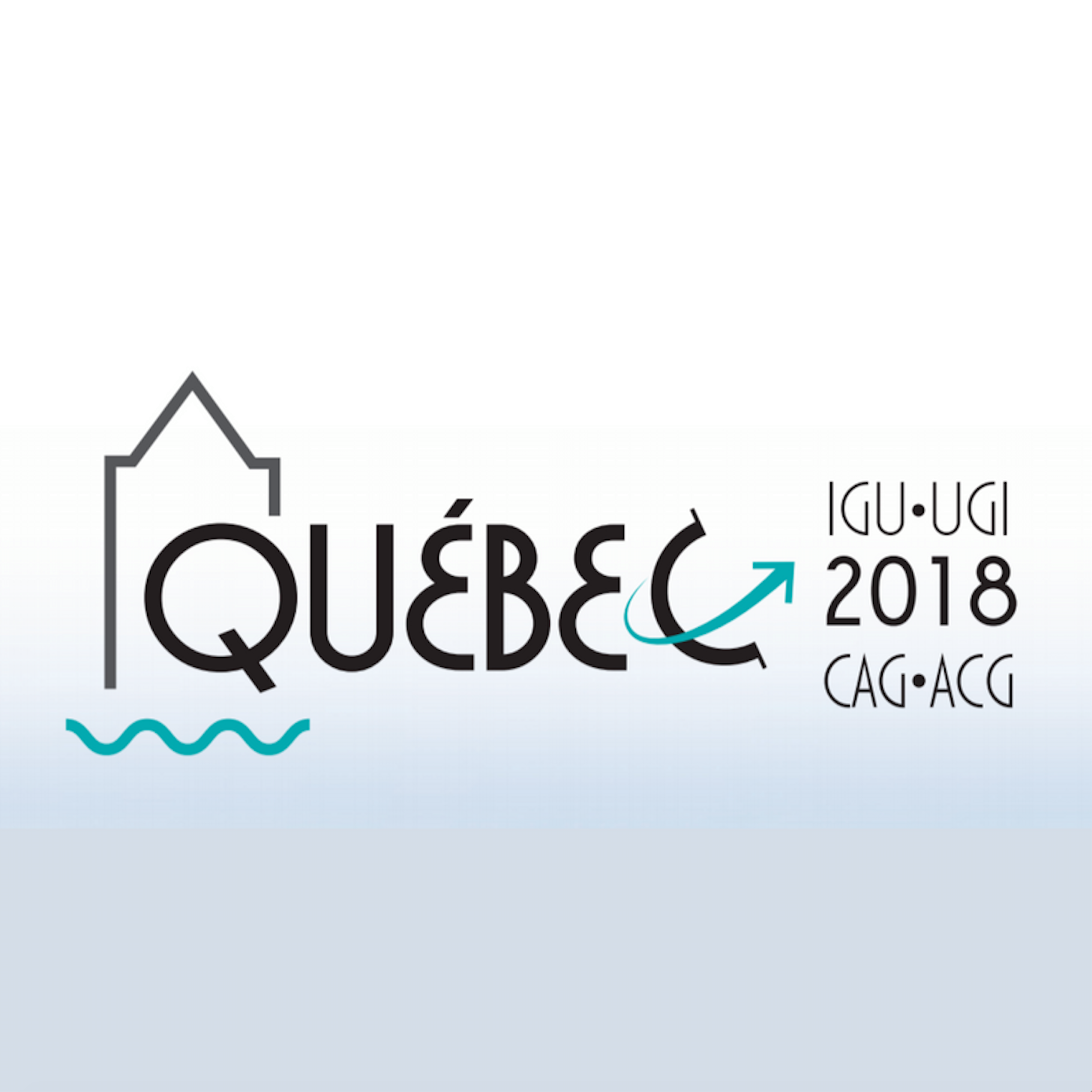 7 August 2018
What did I learn?
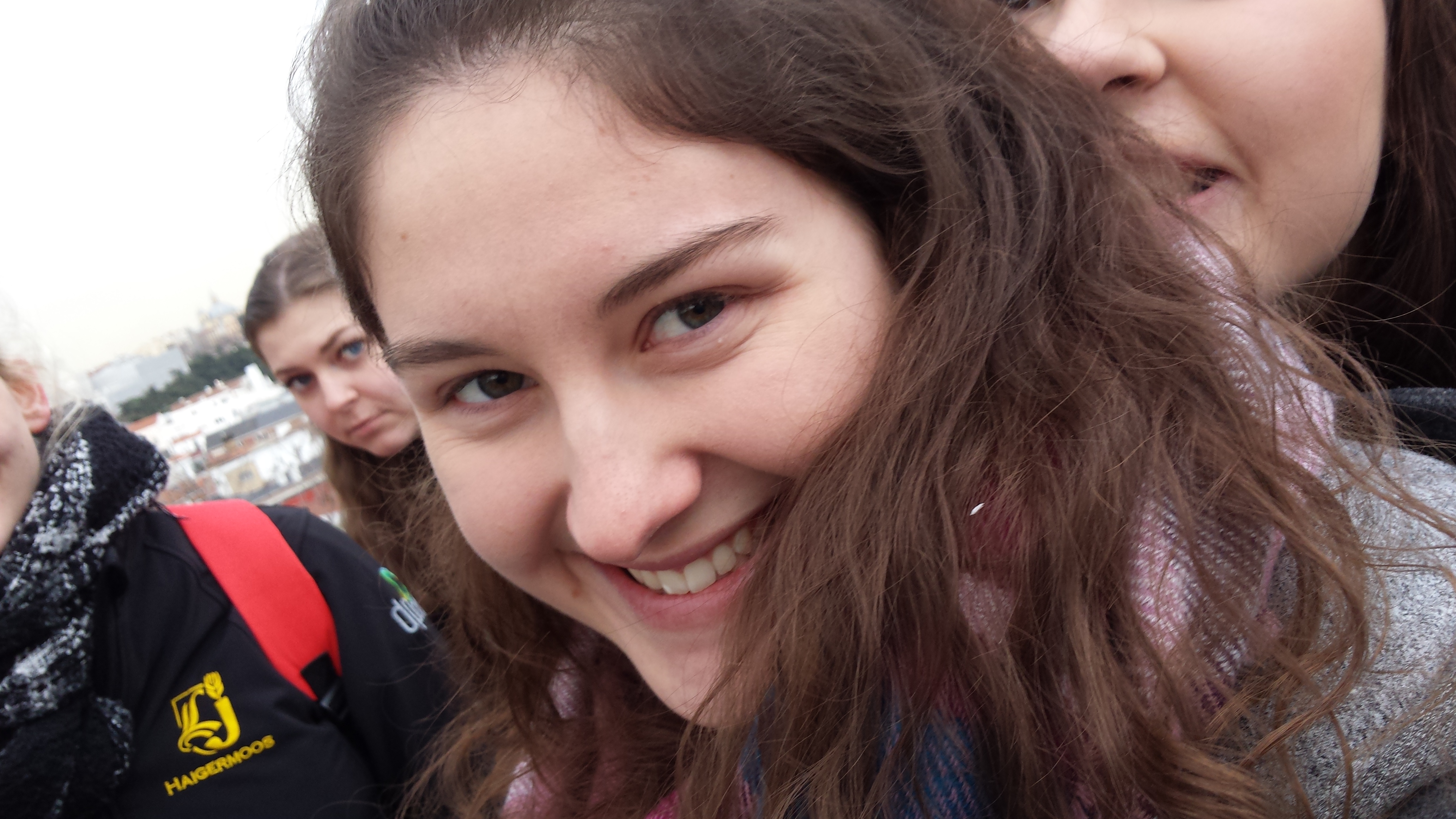 The project was important for my personal development - from active learning to getting into contact with other nationalities. 

A perfect opportunity to practice my English skills!
I gained not only GI-skills, but also my (spatial!) thinking improved. I think it is important that other pupils have the opportunity to participate in projects like this!
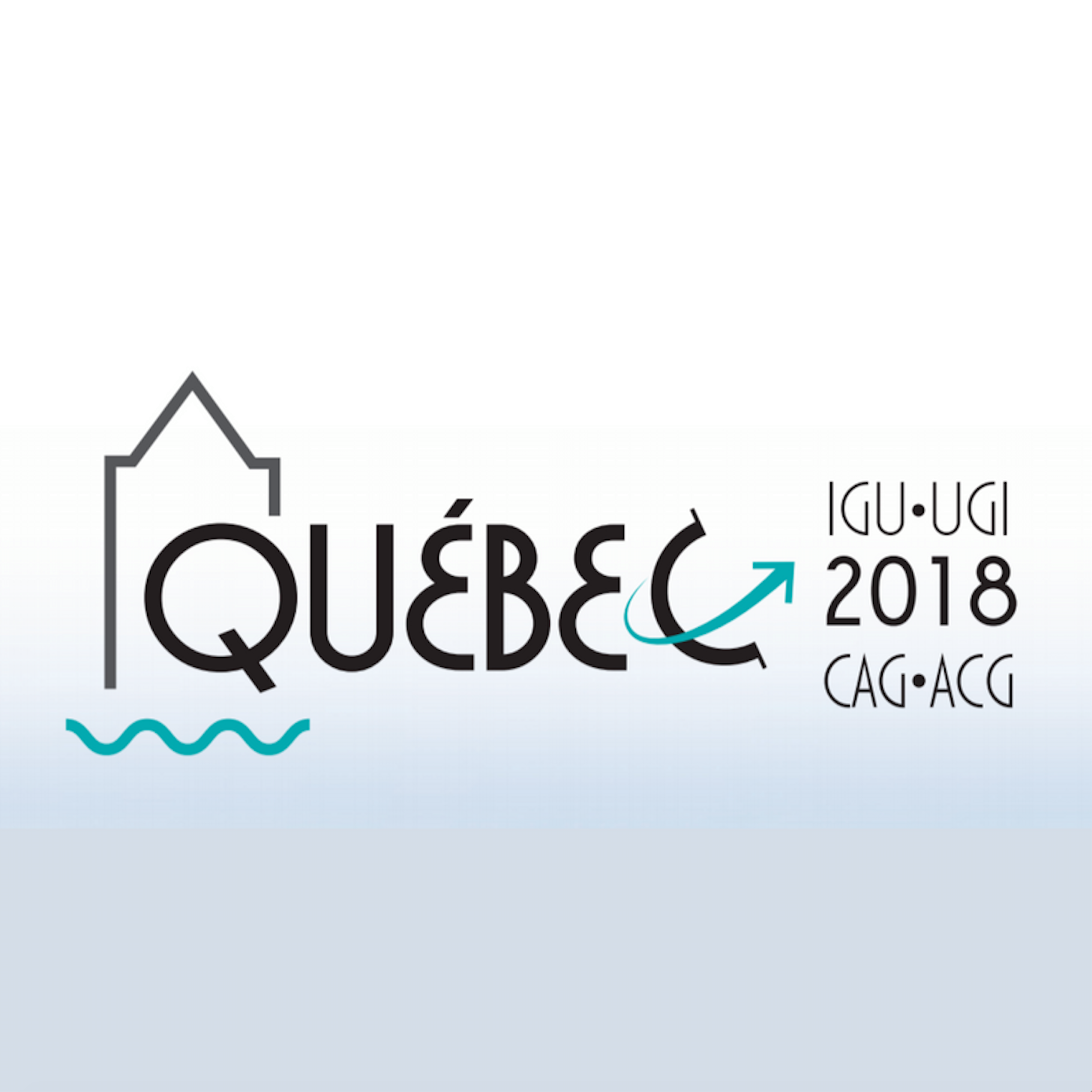 7 August 2018
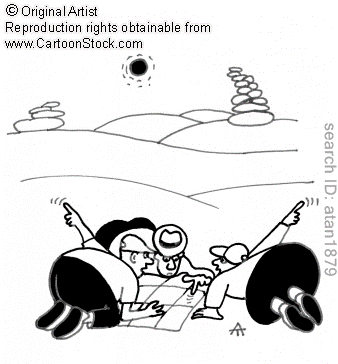 Project Timeframe: September 2015 – August 2018More info : www.gilearner.eu Twitter: @GILearner Project coordinator: luc.zwartjes@ugent.be Co-presenter: michaela@fally.at